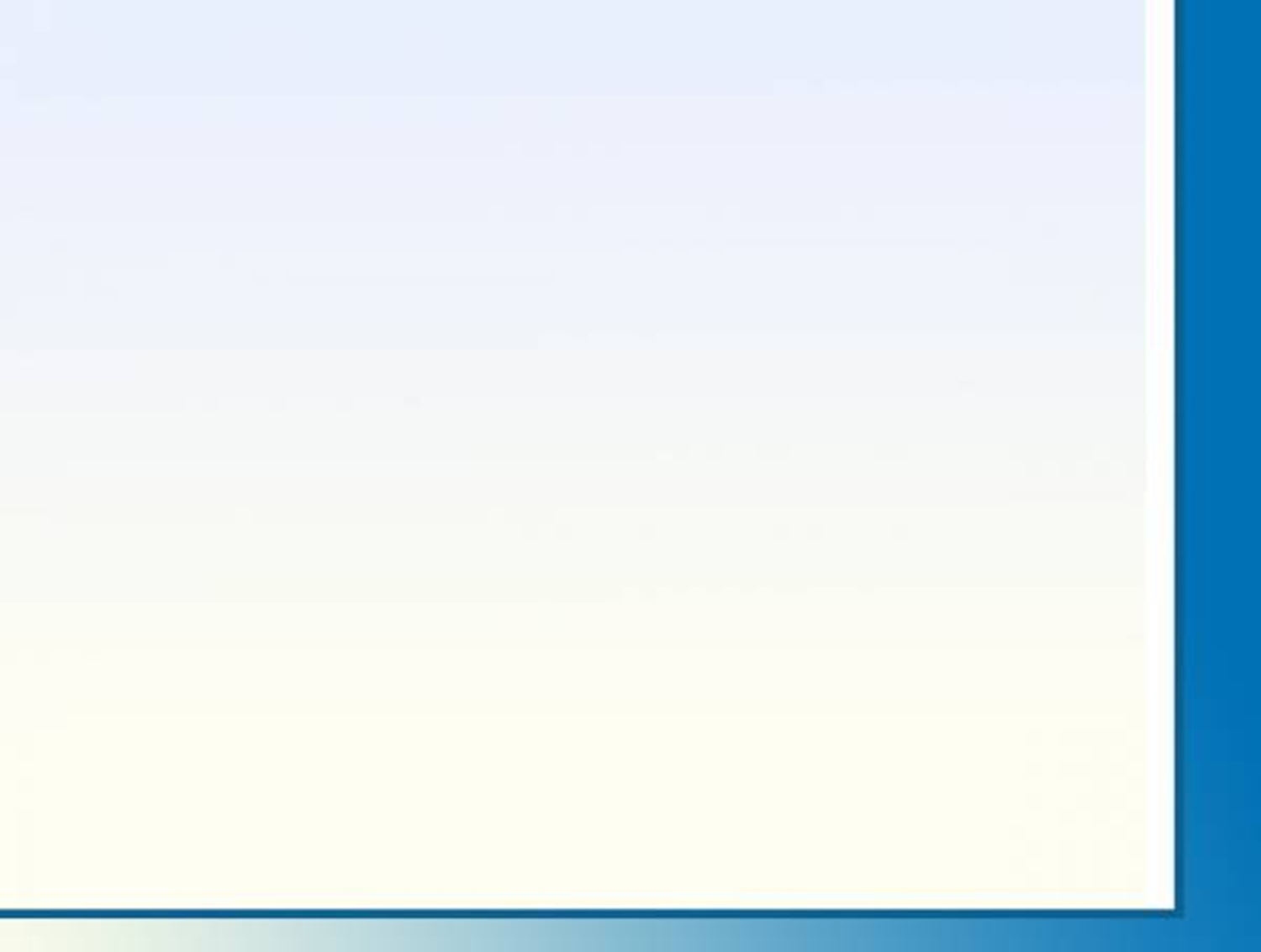 МАУДО «Детский сад №8»
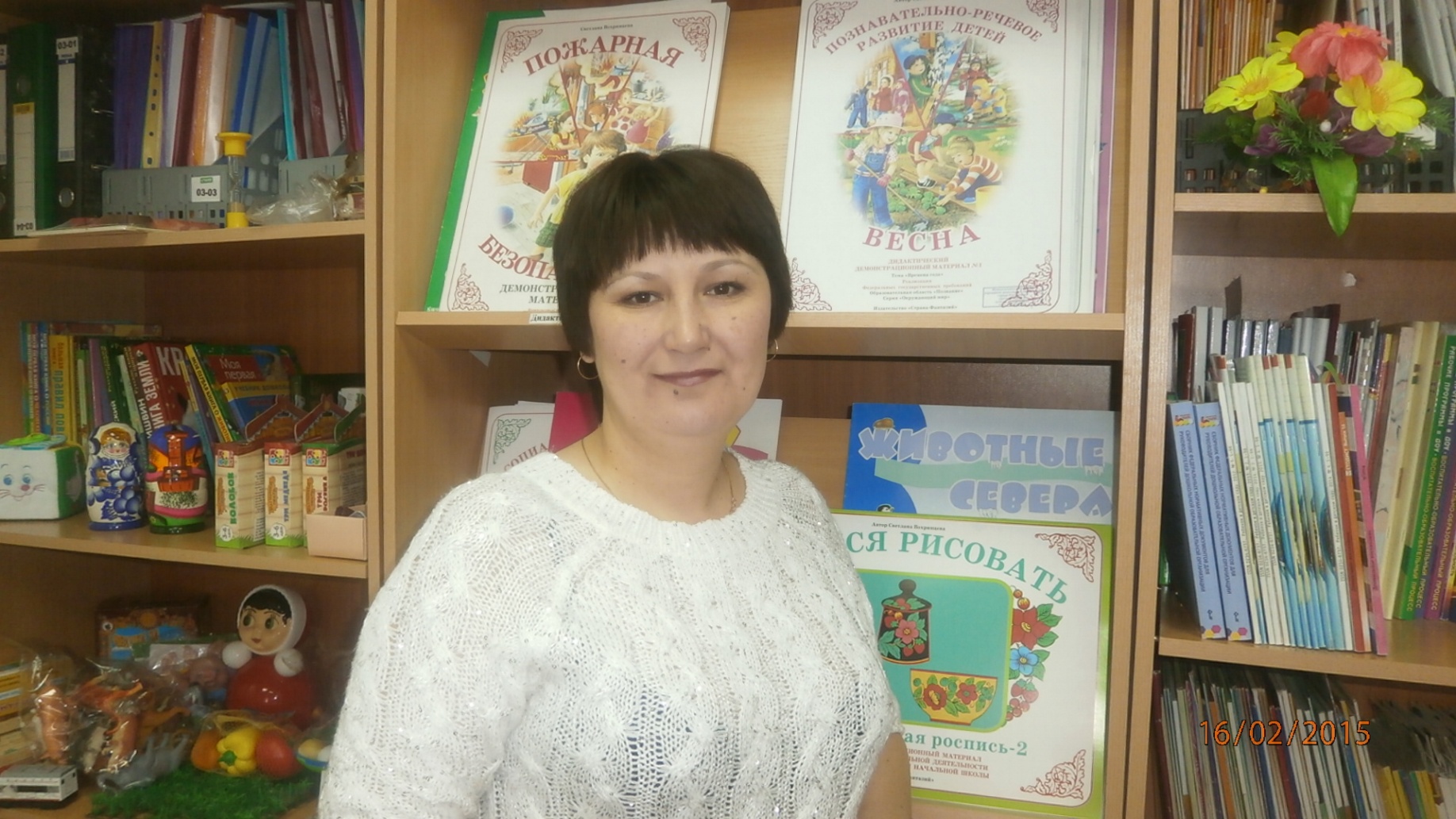 Шакирова
Чачка Ильдусовна


воспитатель средней группы
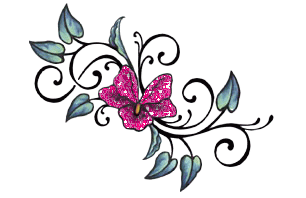 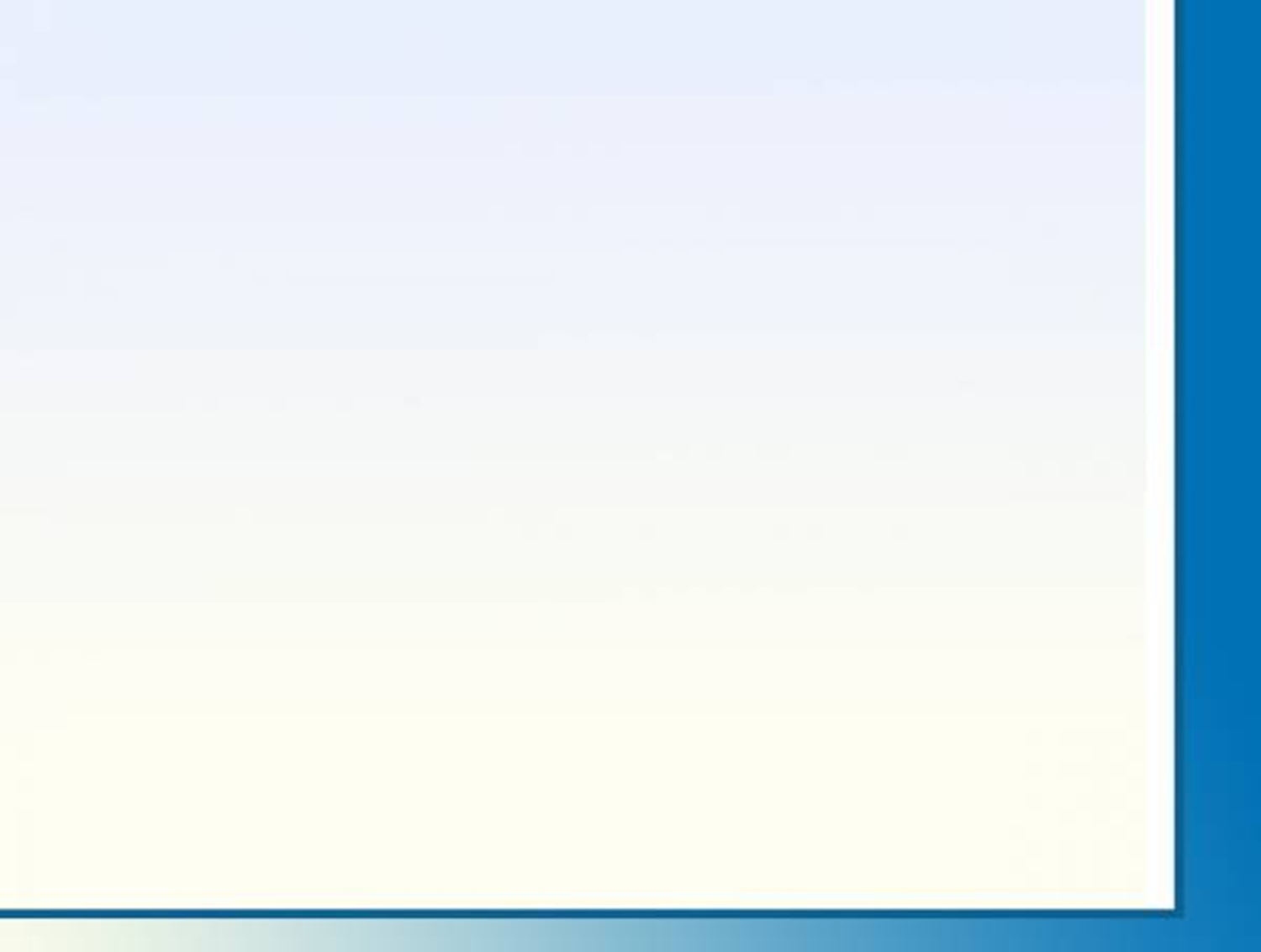 Развитие мышления с помощью технологии «Стосчёт» Н. А. Зайцева
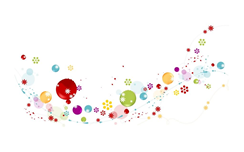 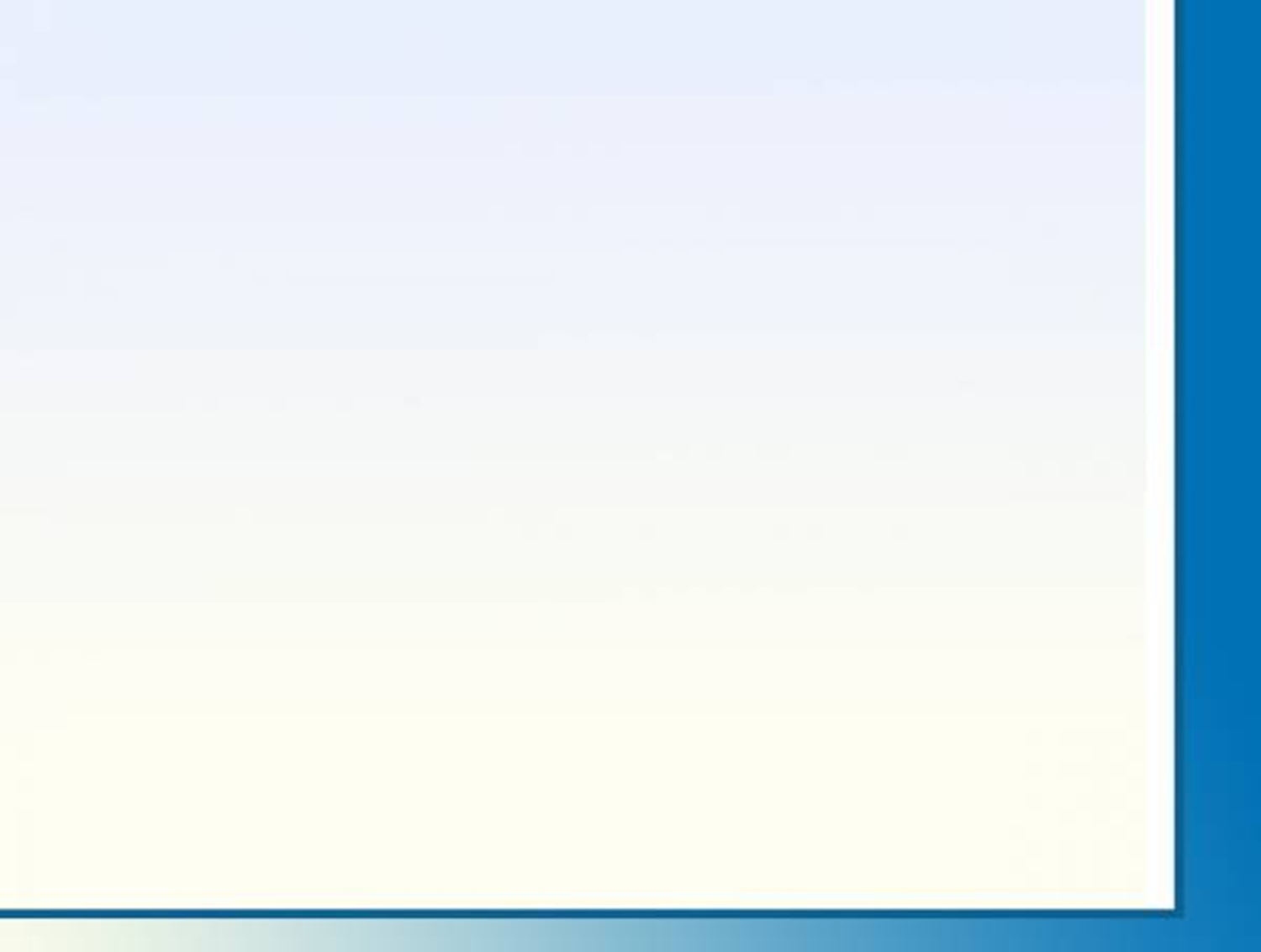 Математика - самый короткий путь к самостоятельному мышлению.                                        В.В. Каверин
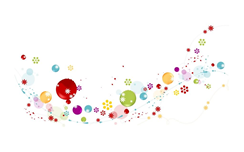 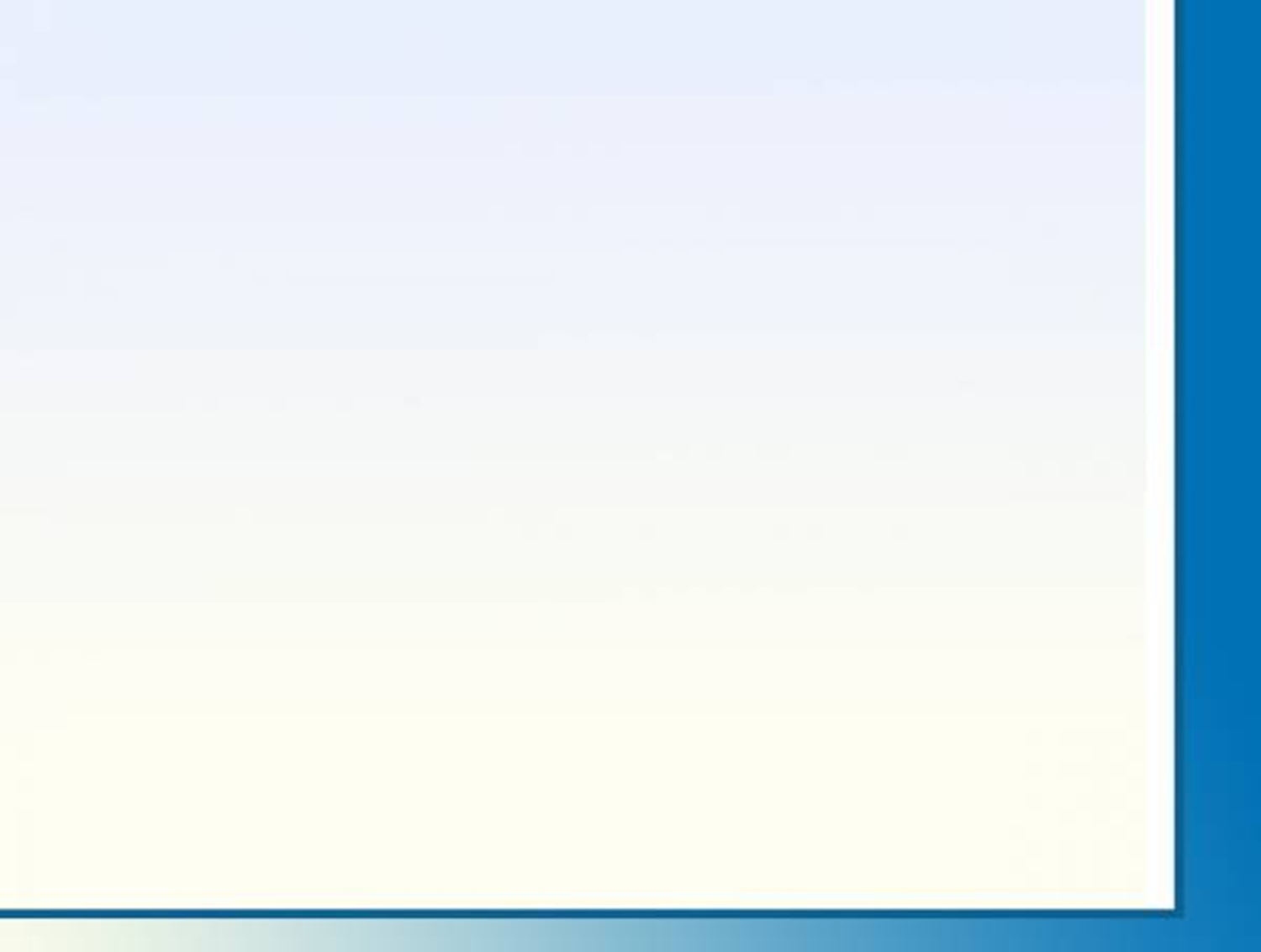 Математика – это умственный труд….            В.А. Сухомлинский
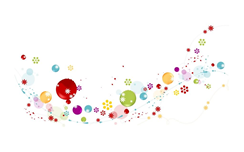 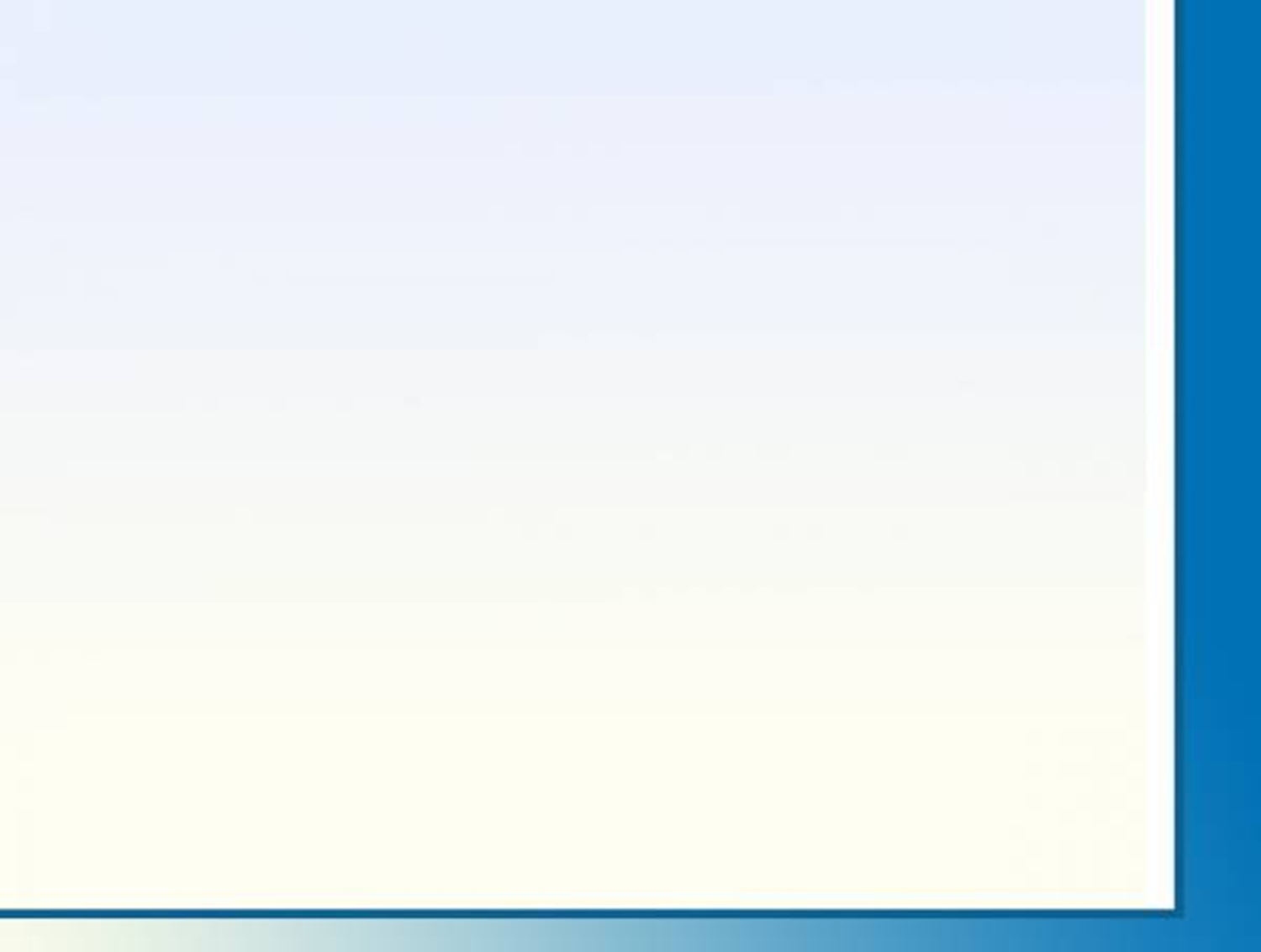 Мышление – это процесс, с помощью которого формируется новое мысленное заключение, это происходит путём преодоления определенных трудностей и познания новой информации, а достигается это всё  в сложенном взаимодействии мыслительных процессов.
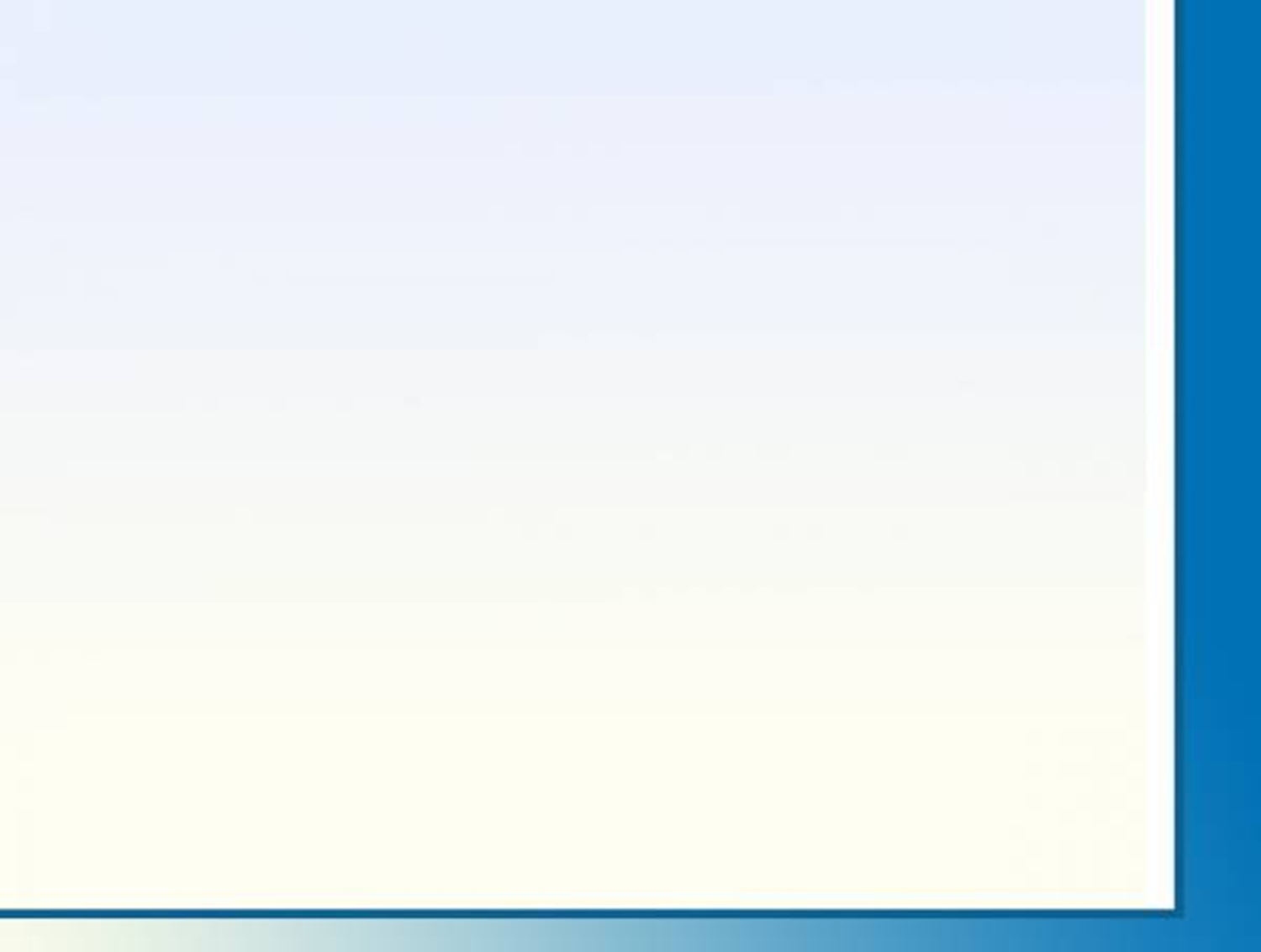 Диагностические результатыапрель 2014
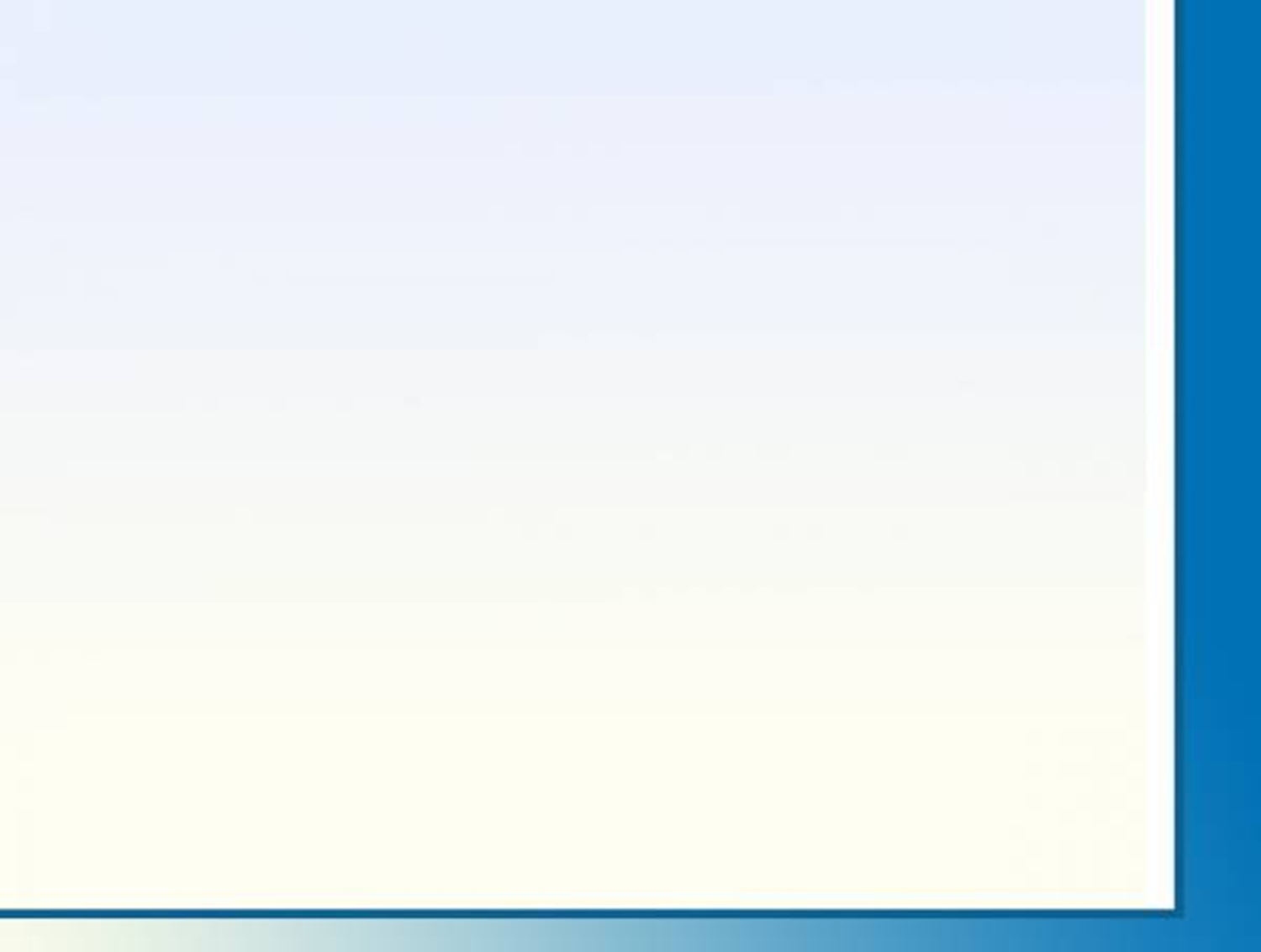 Цель:
Развивать психические процессы через формирование умений соотносить количество предметов с числом, число с цифрой, представлений о десятке.
 Научить счёту в пределах 10, обратному счету.
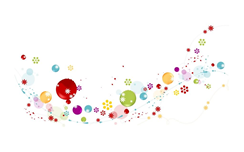 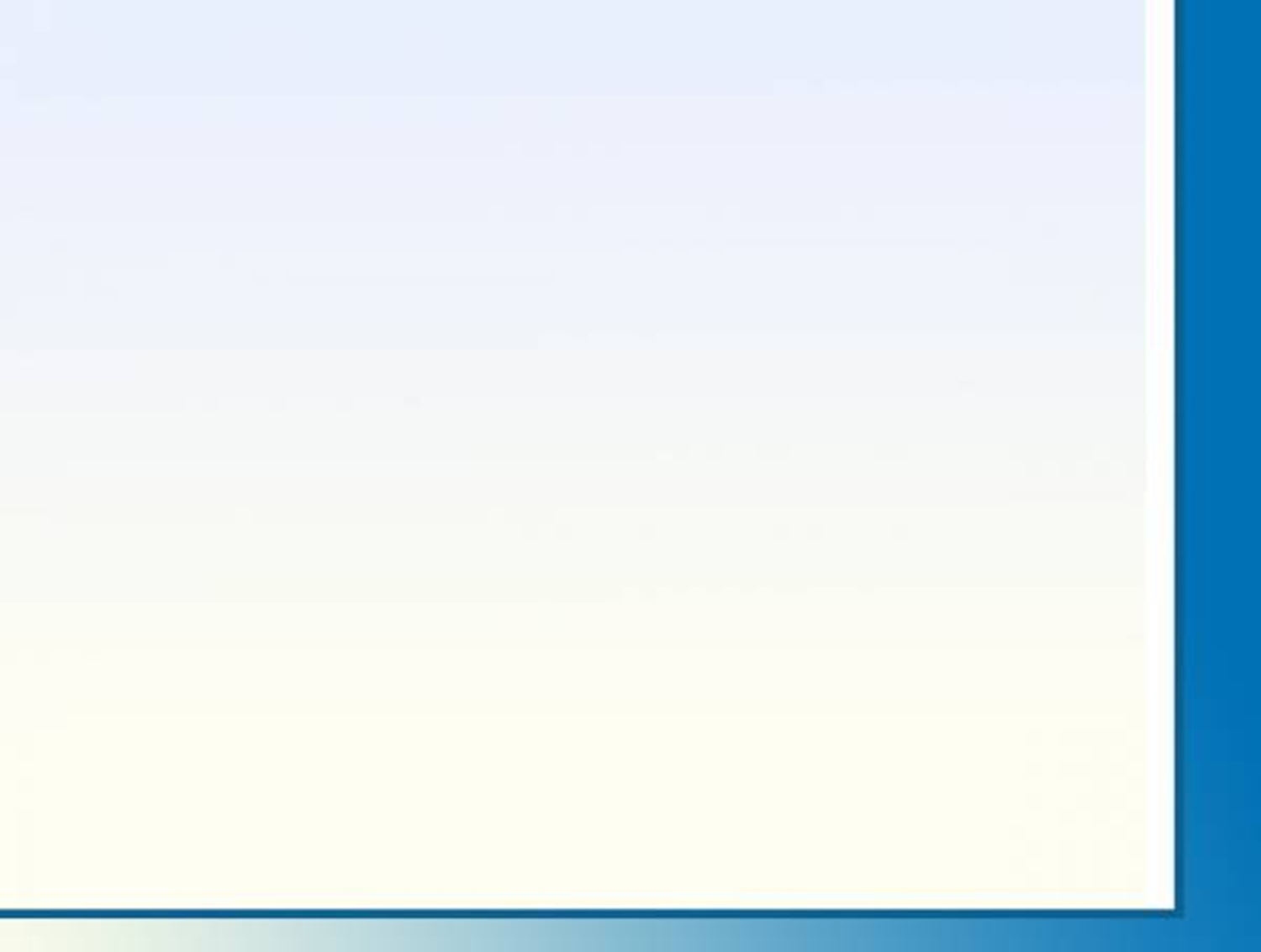 Суть технологии
Дети видят числовой ряд; 
Предметно ощущают их количество;
 Все представлено в виде числовой ленты, висящей на стене.
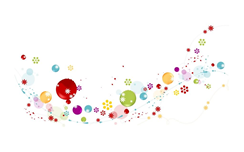 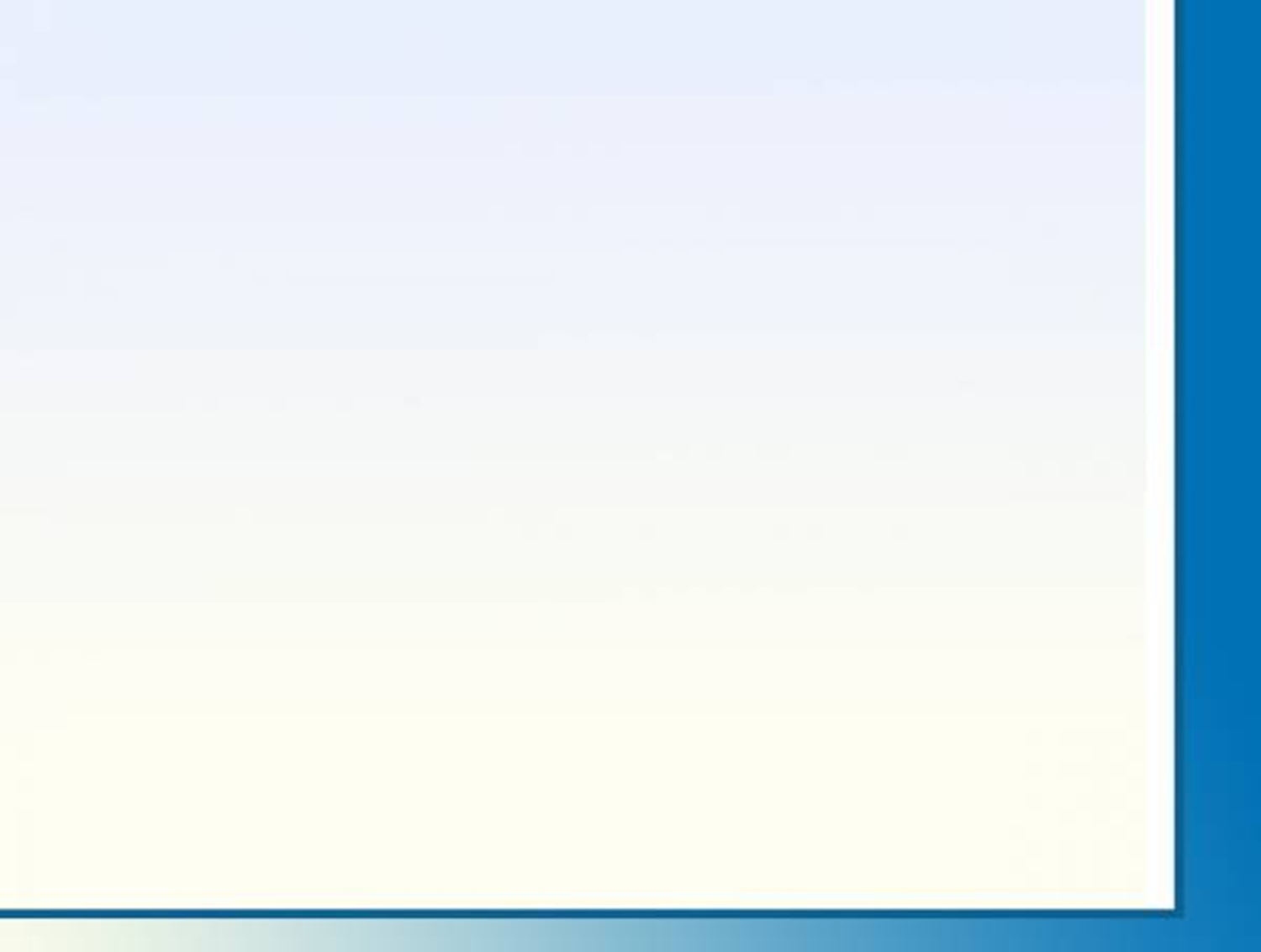 Эффективность технологии
Обучение ведется без принуждения;
Формируется математический стиль мышления: чёткость, точность, краткость, логичность мысли, умение пользоваться символикой;
 Экологична, здоровьесберегающая технология;
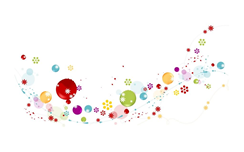 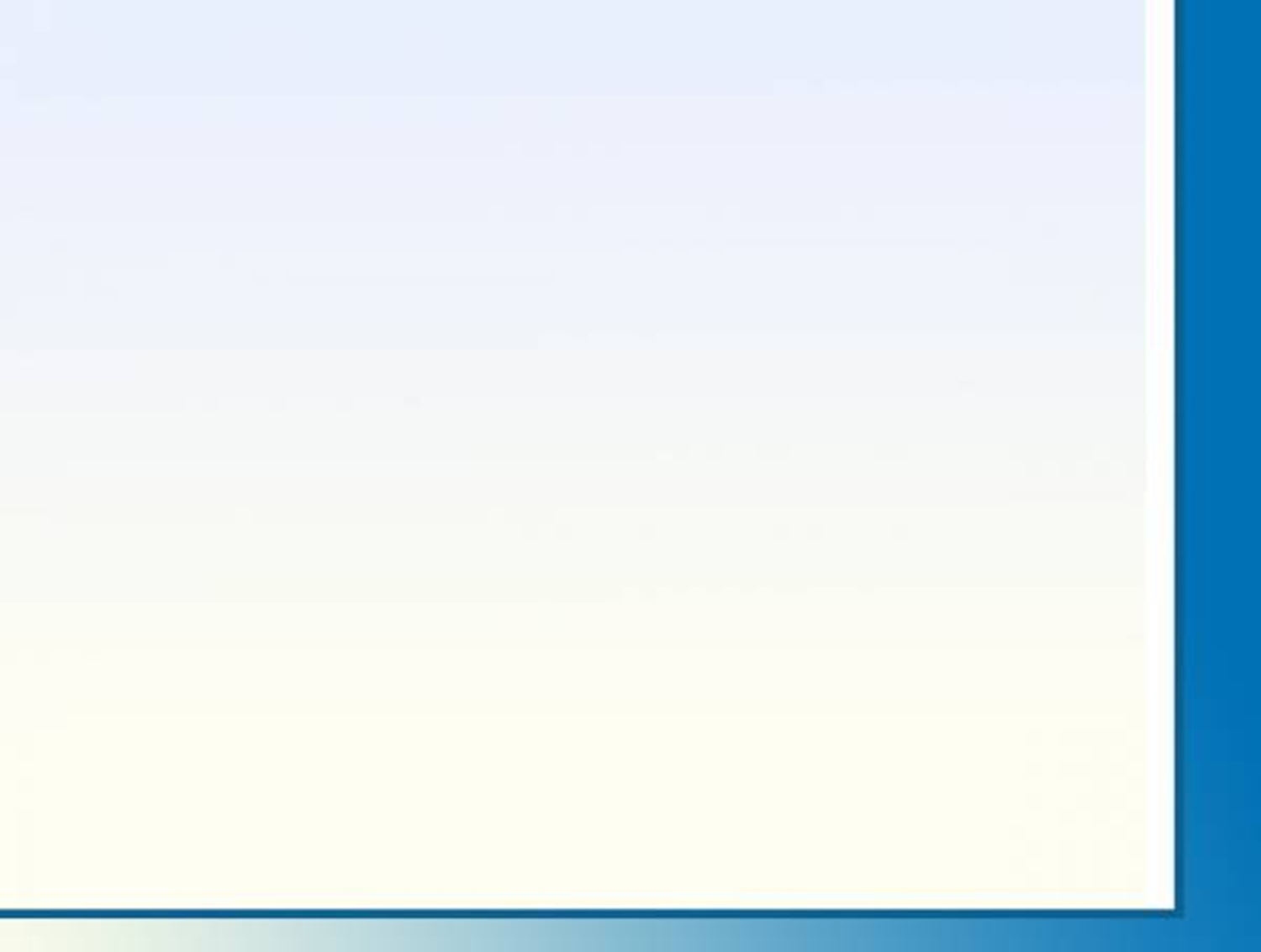 Технология «Стосчет» затрагивает 3 сенсорные области: слуховую, зрительную и тактильную.
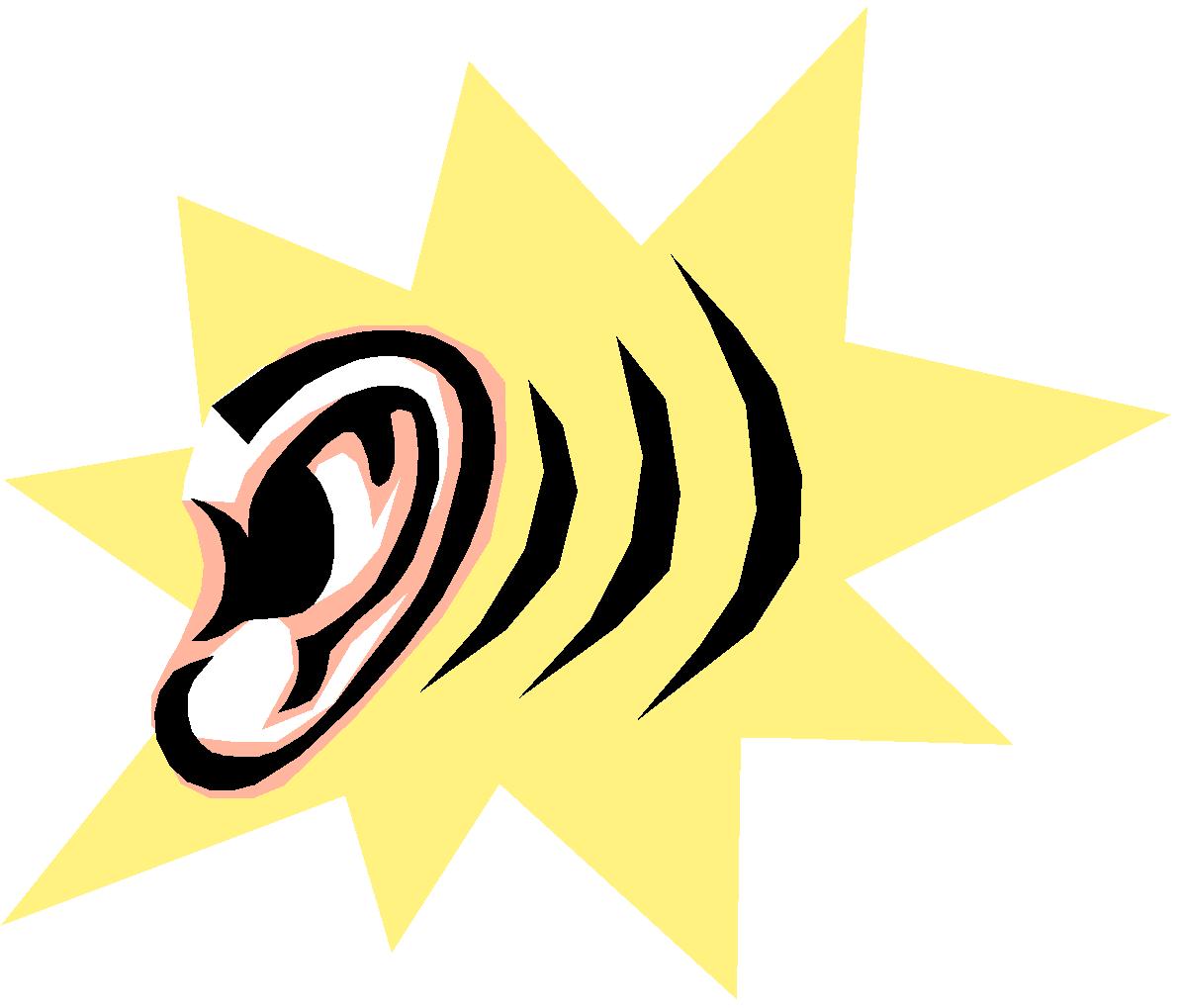 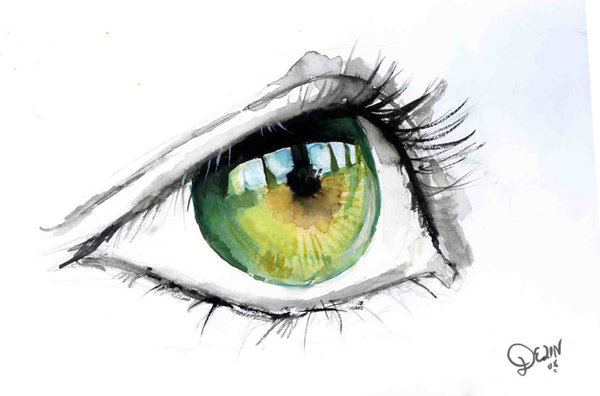 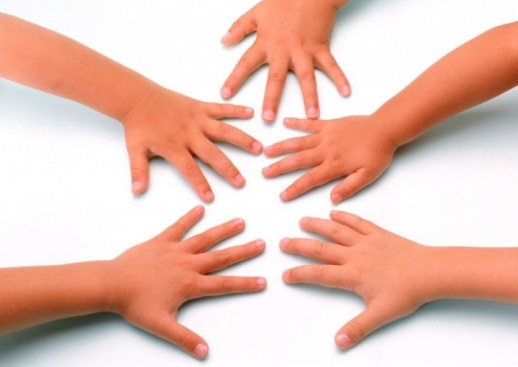 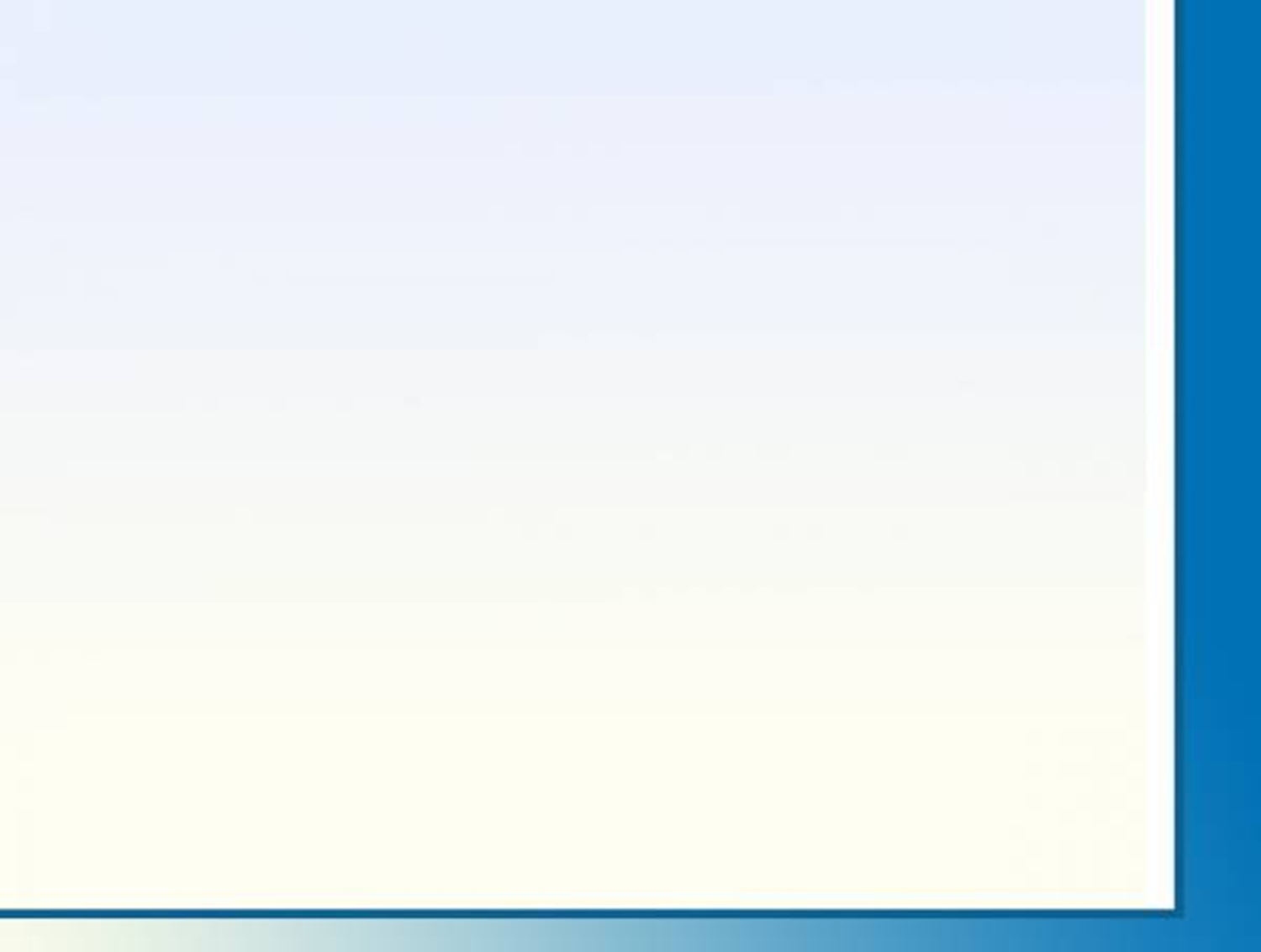 Числовая лента представлена в виде стройной системы, демонстрирующей  цифру, количество и состав числа.
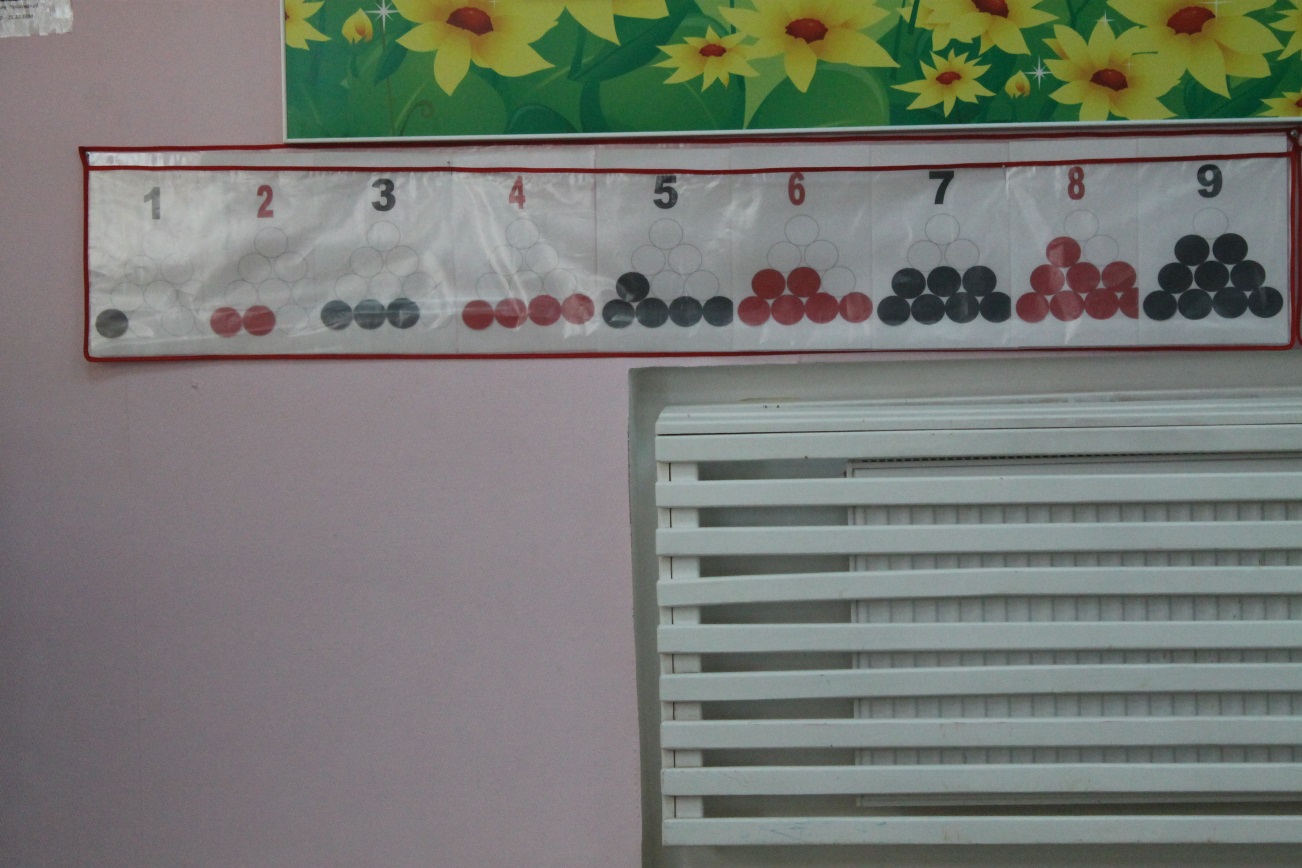 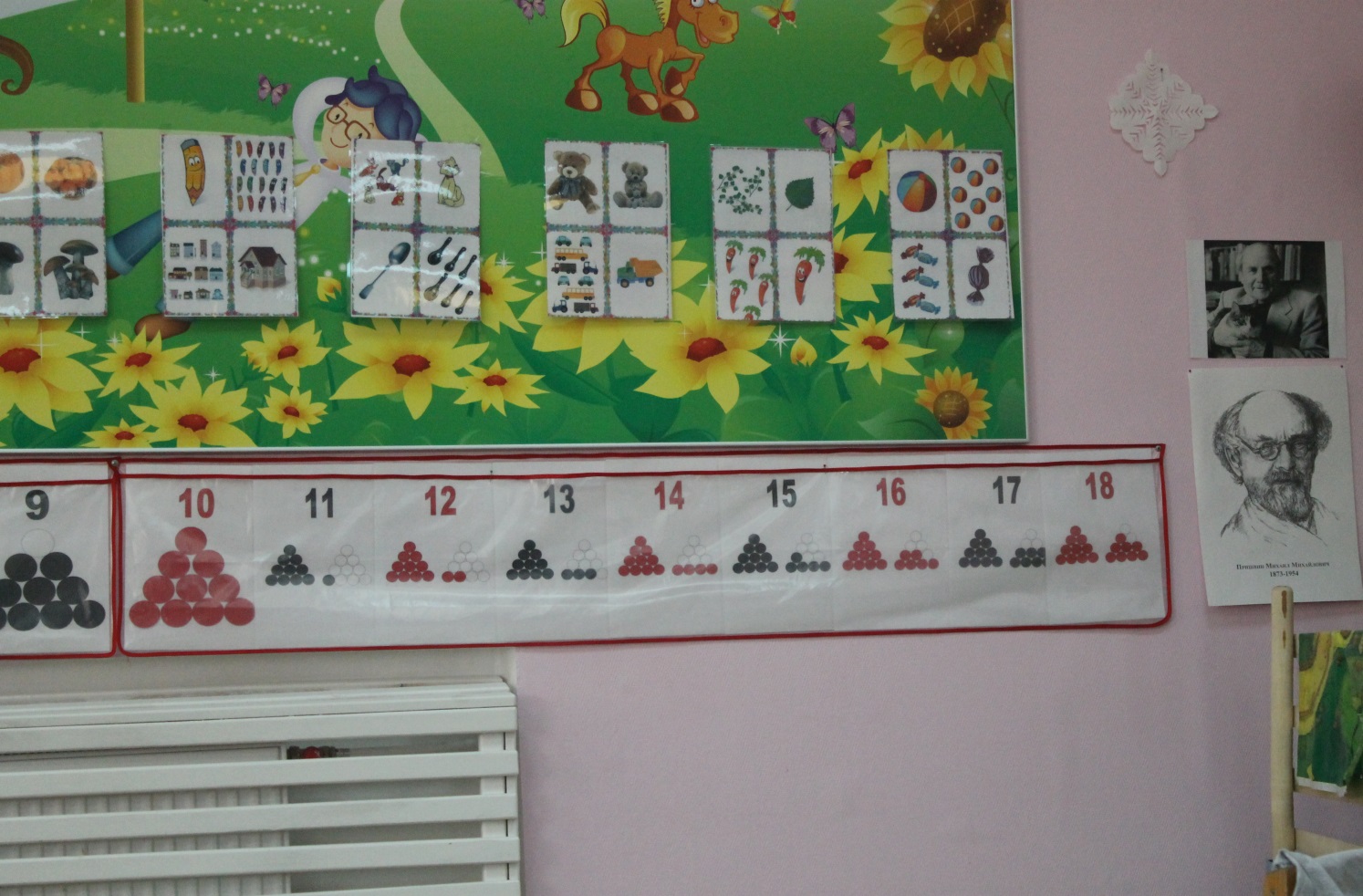 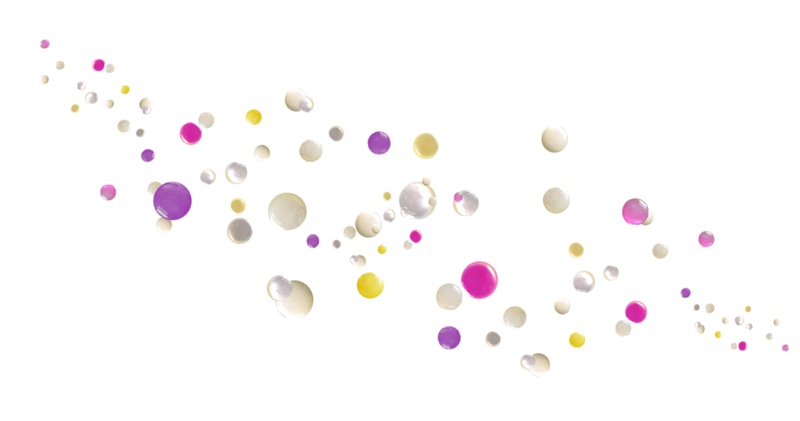 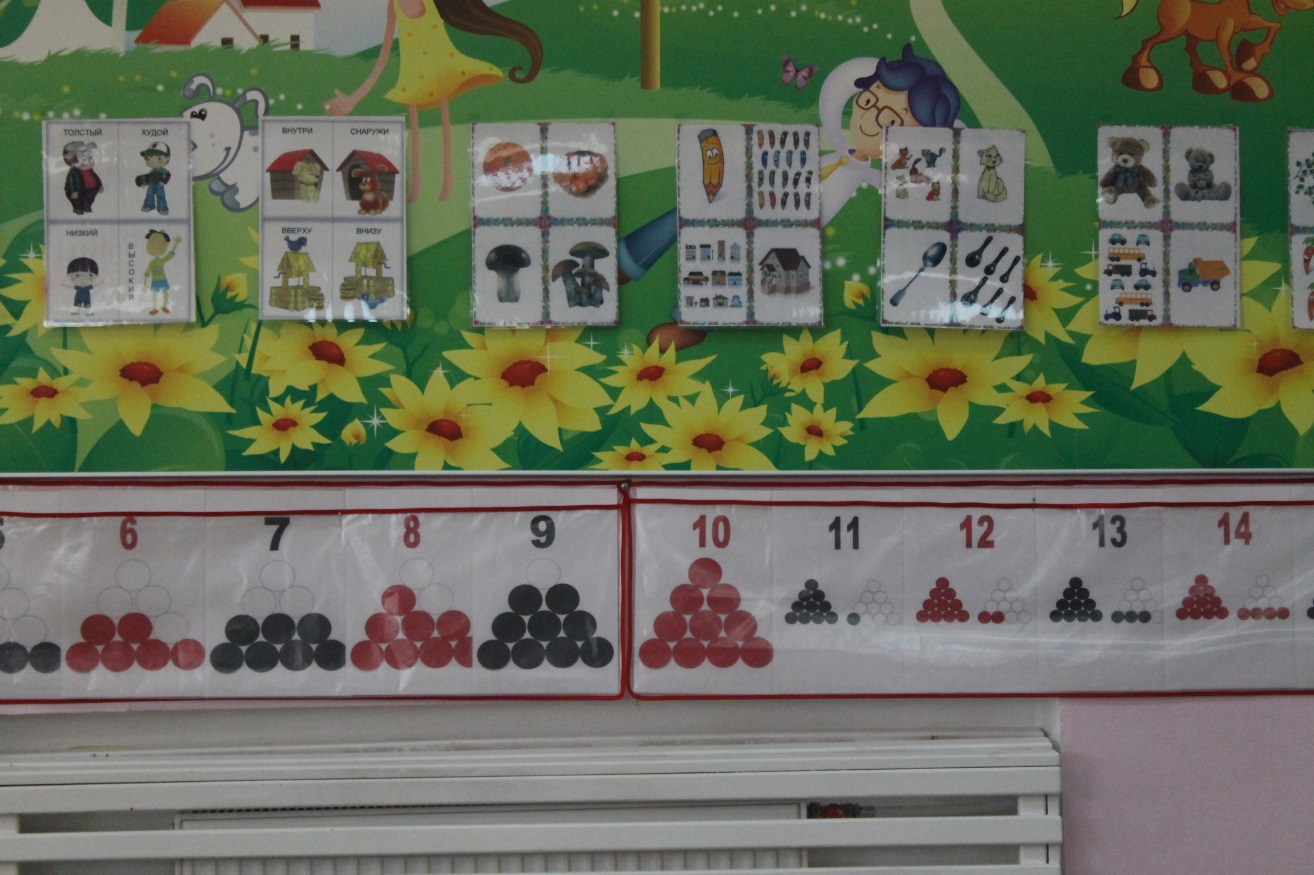 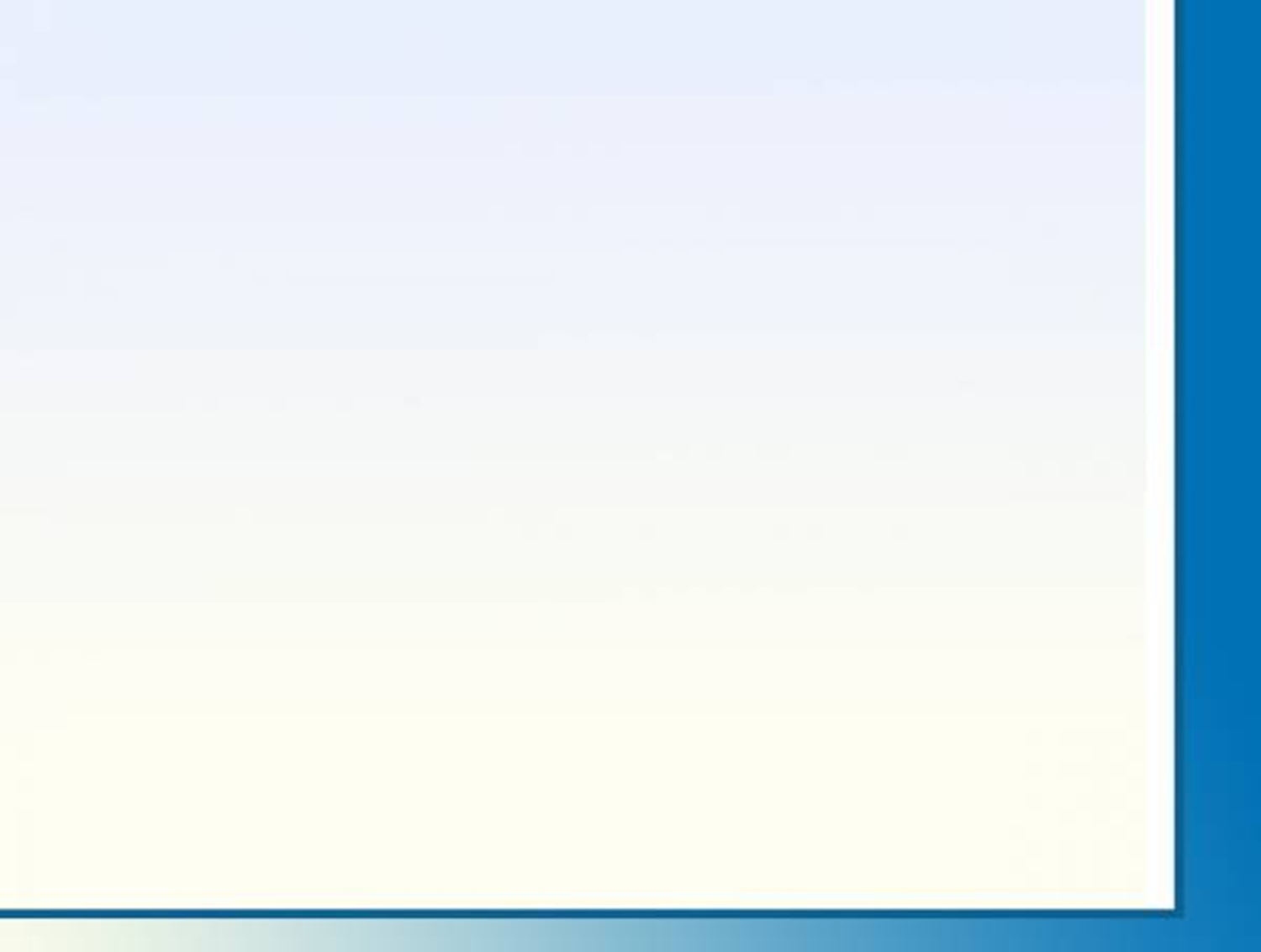 Числовые карточки видно сколько единиц, десятков,составляет каждое  число, ребенок начинает предметно ощущать количество.
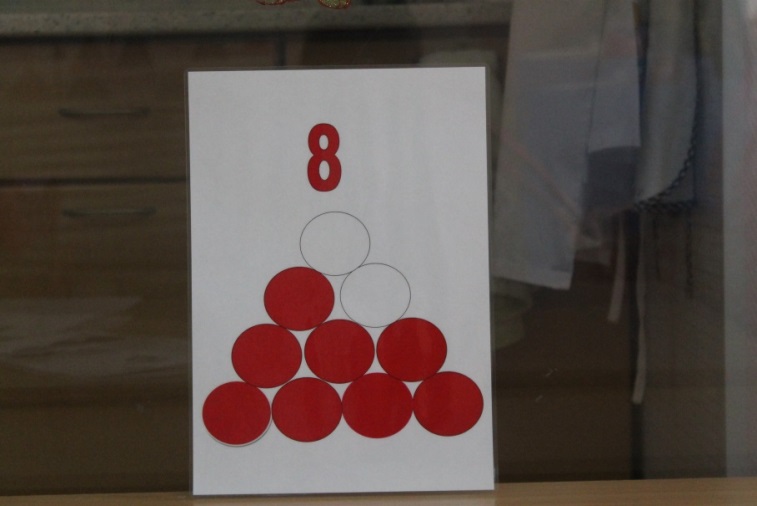 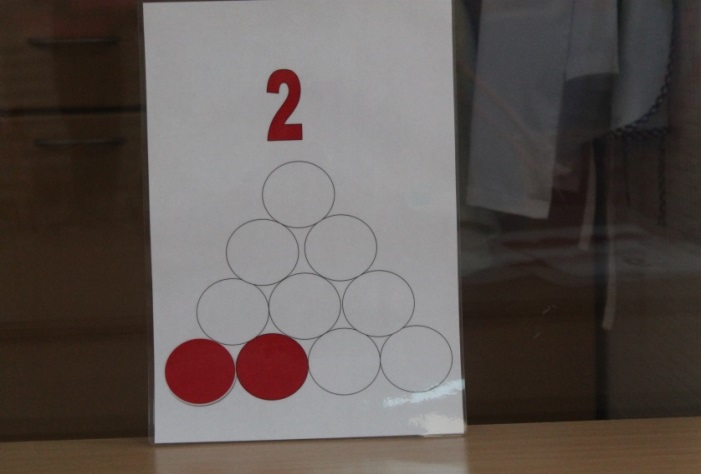 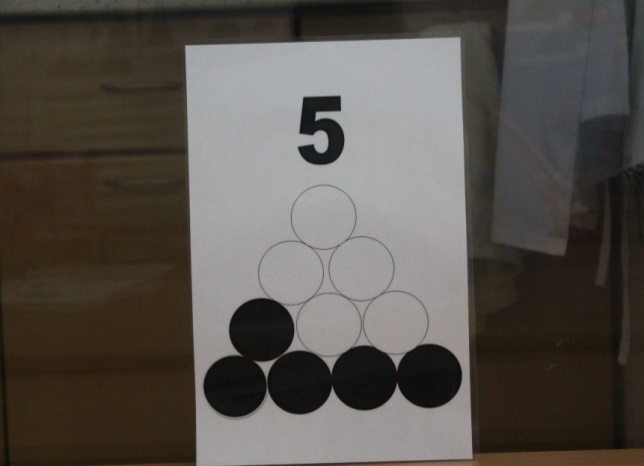 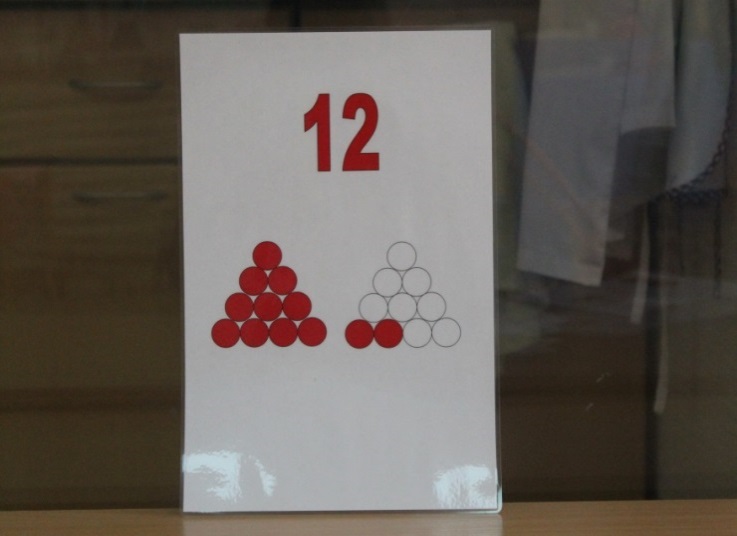 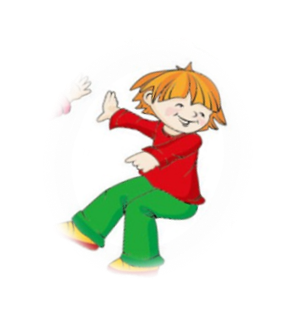 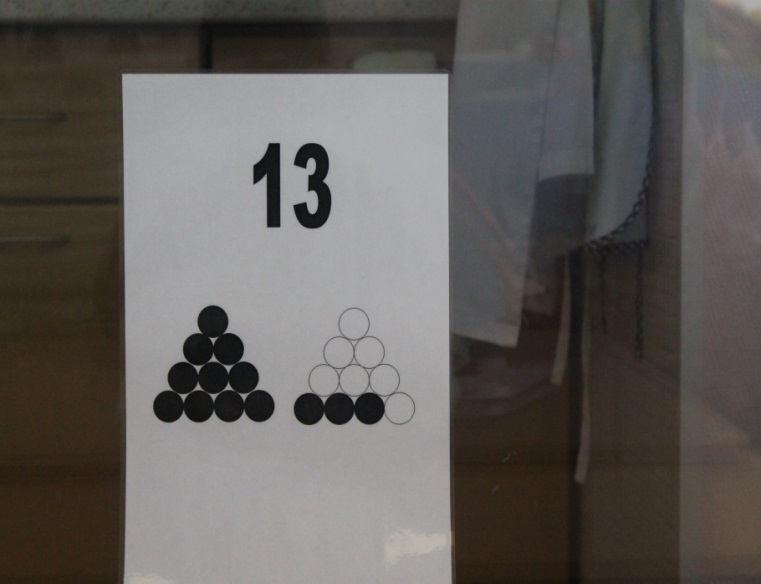 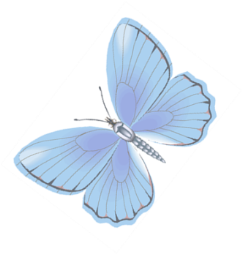 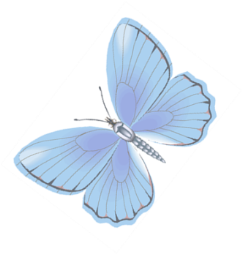 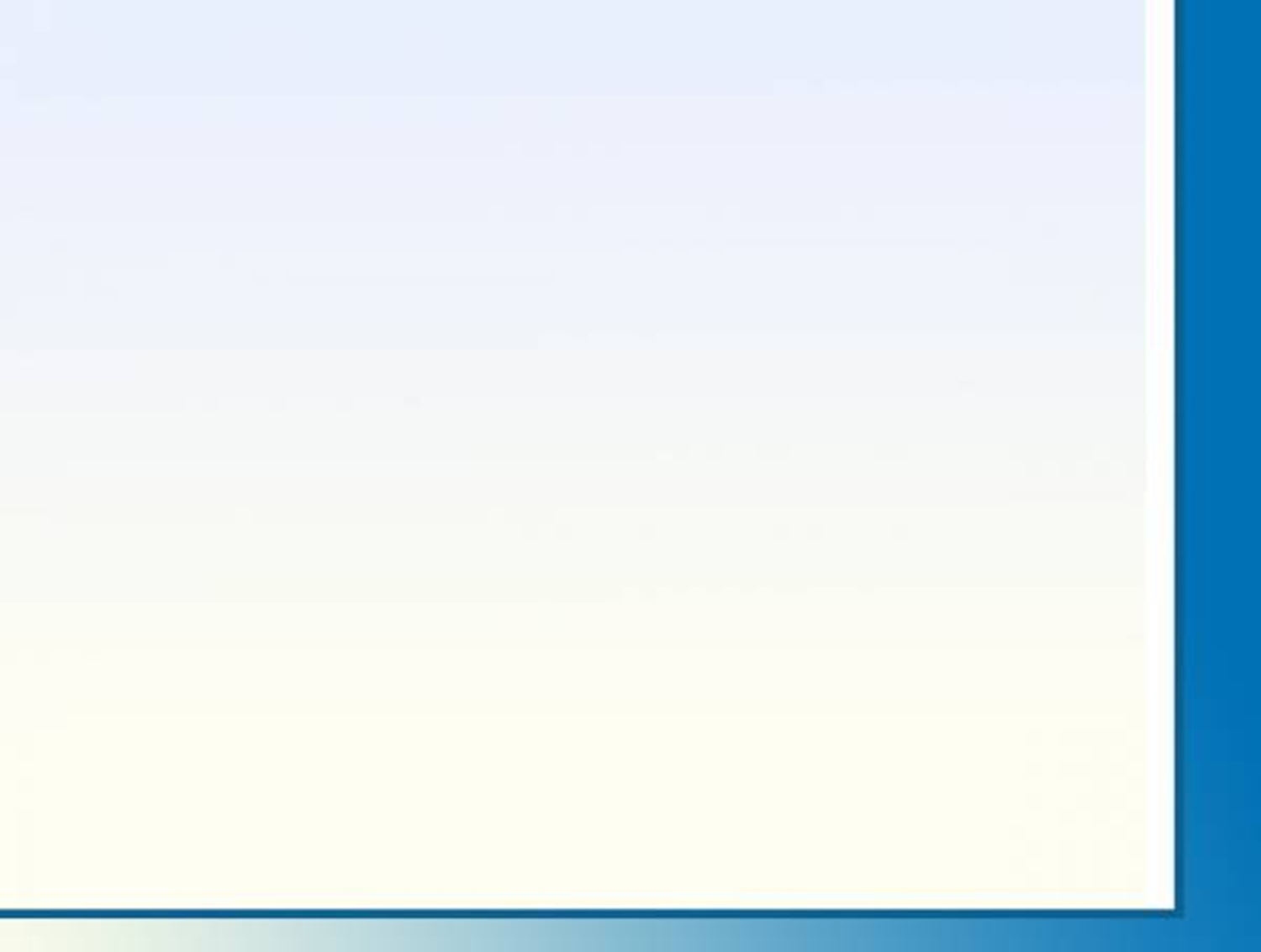 Эффективное освоение  материала достигается при подаче информации одновременно на четырёх кодах: словесном, рисуночном, числовом и символическом.
3
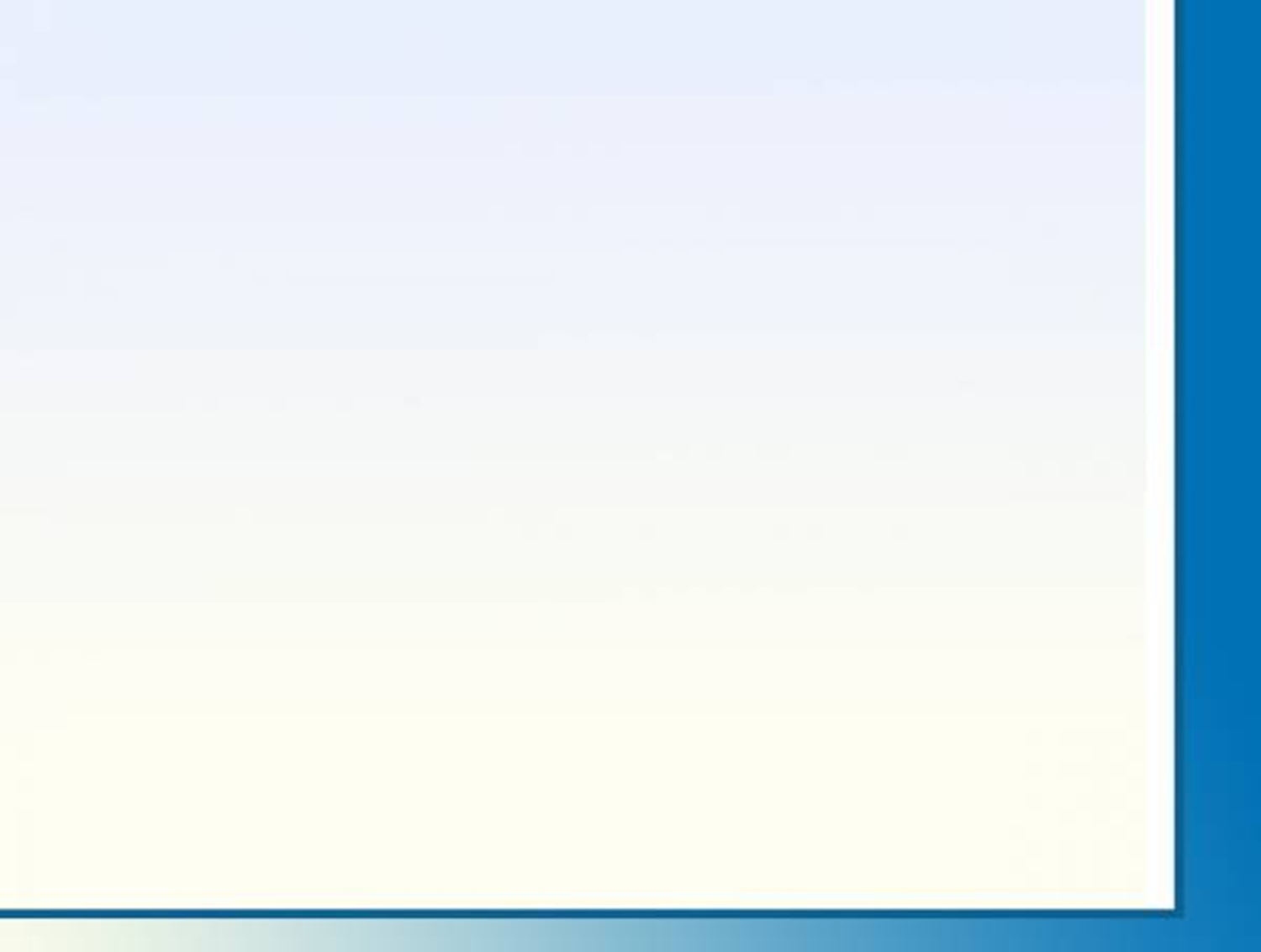 Играем или учимся? - Играем!
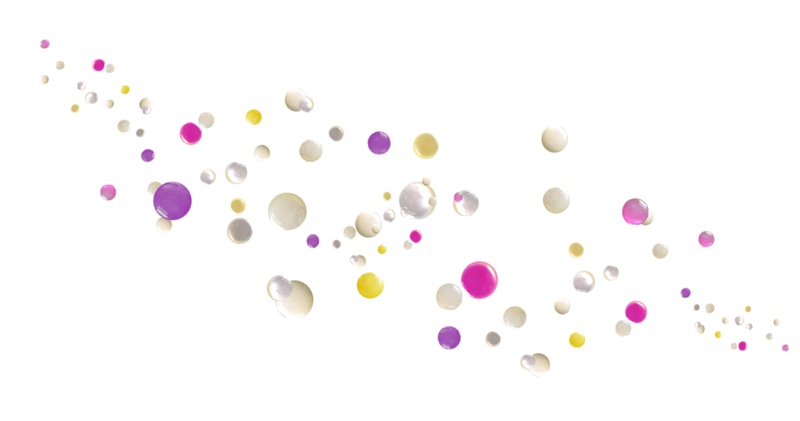 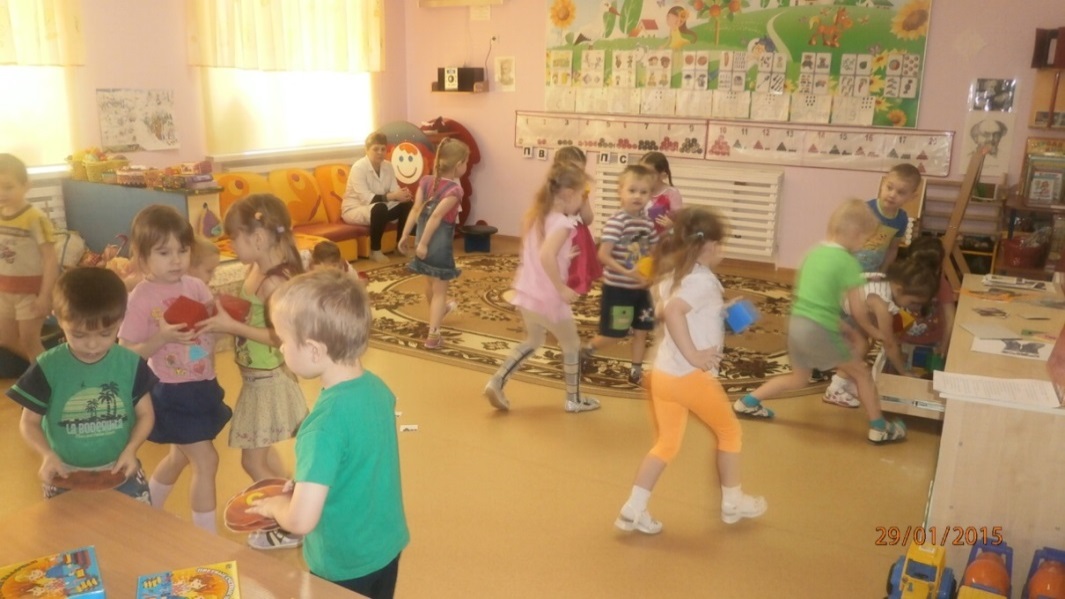 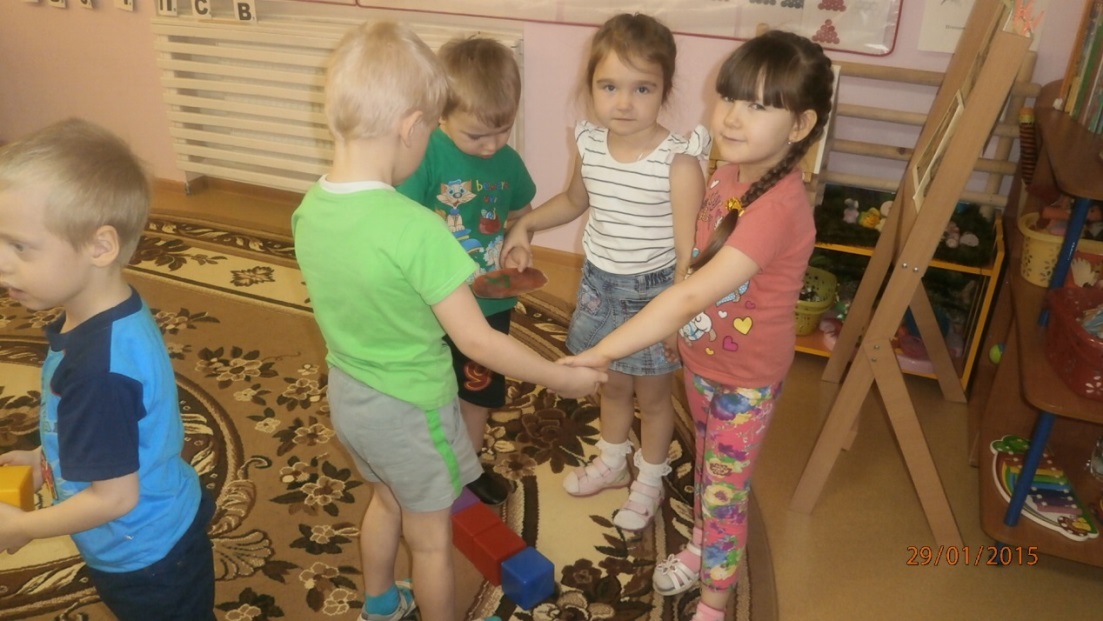 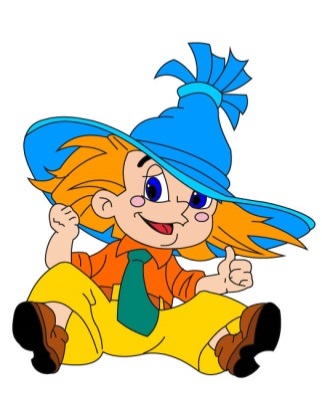 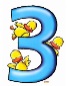 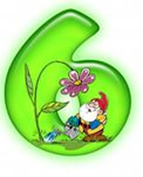 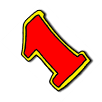 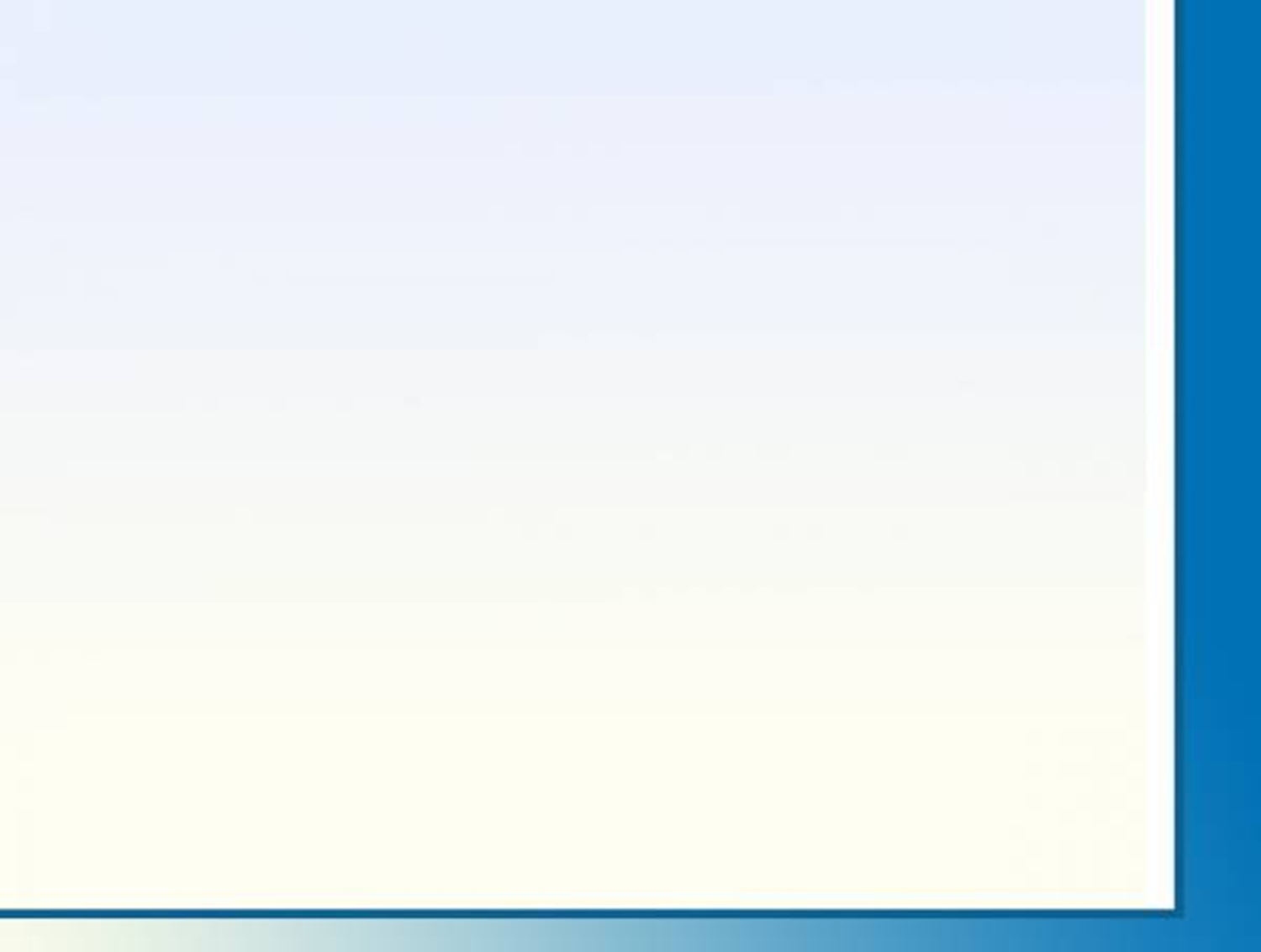 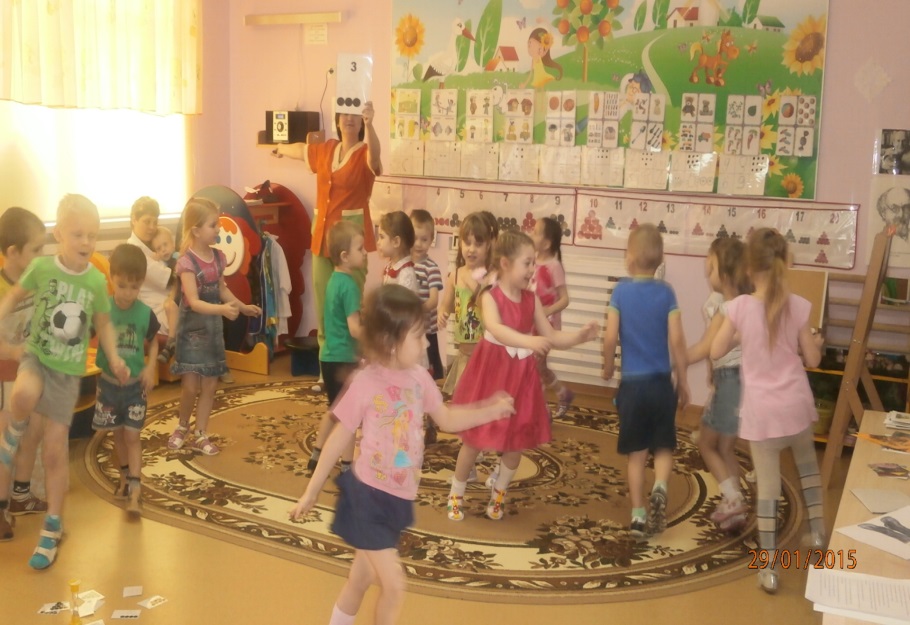 Мы  танцуем и считаем,
а числовые карточки нам помогают – мы видим количество и число.
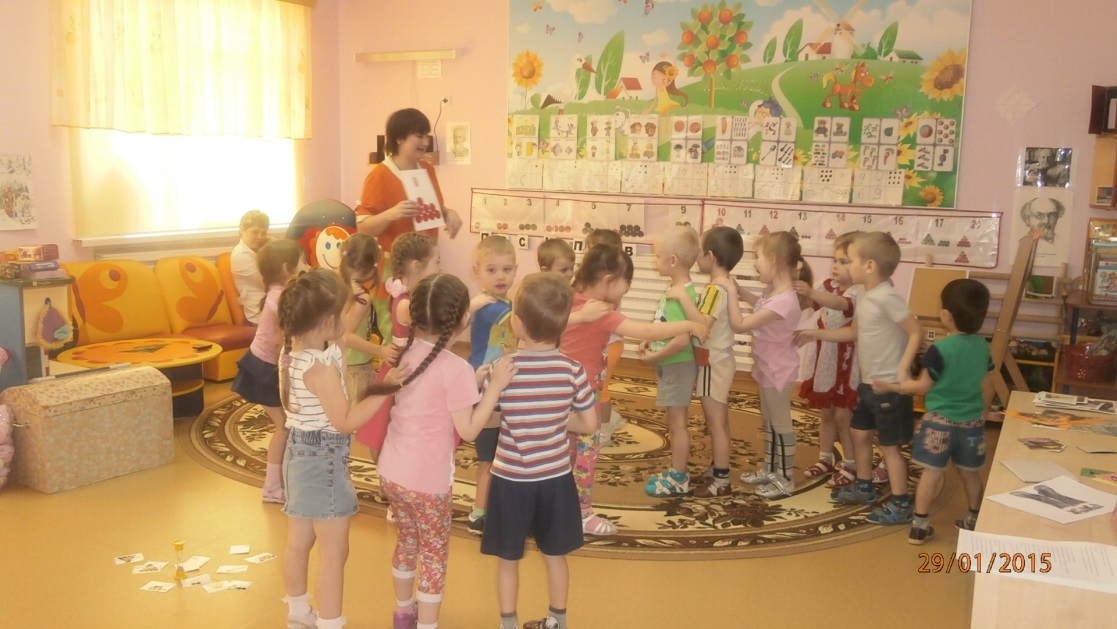 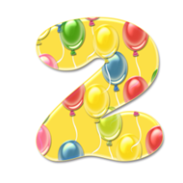 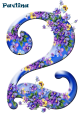 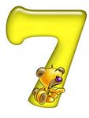 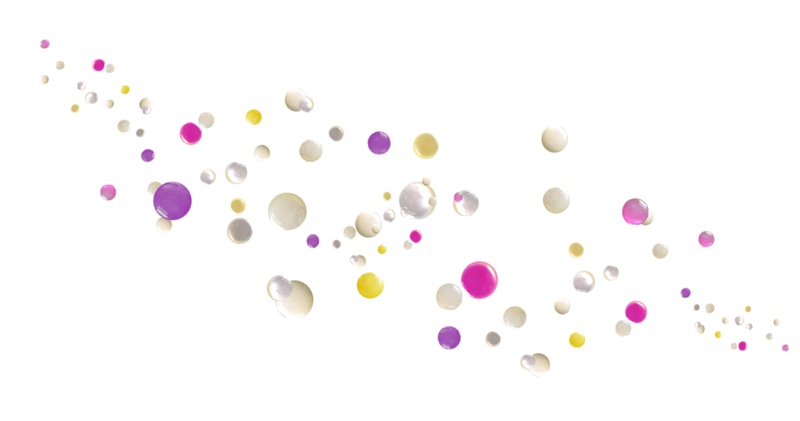 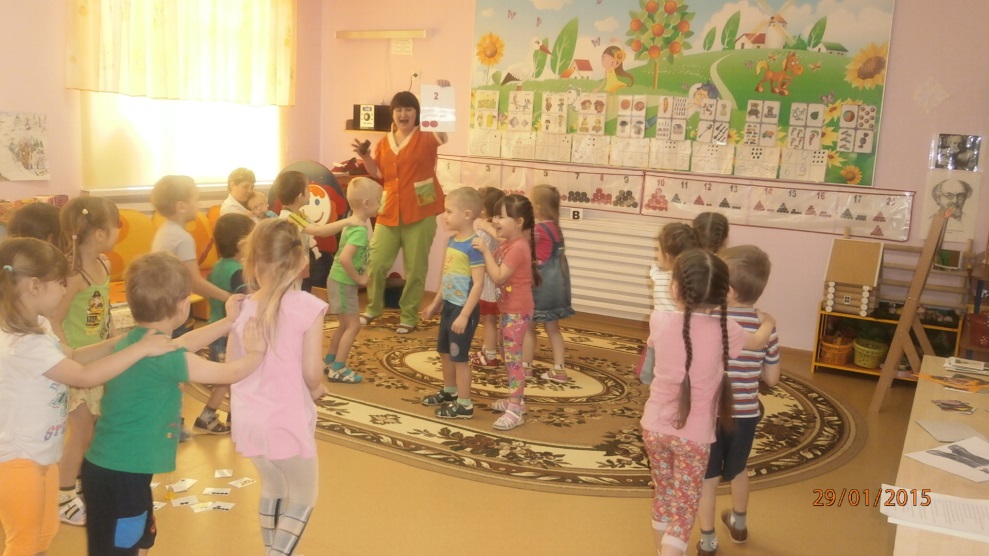 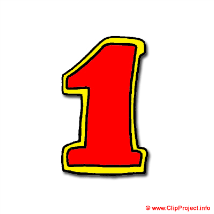 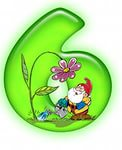 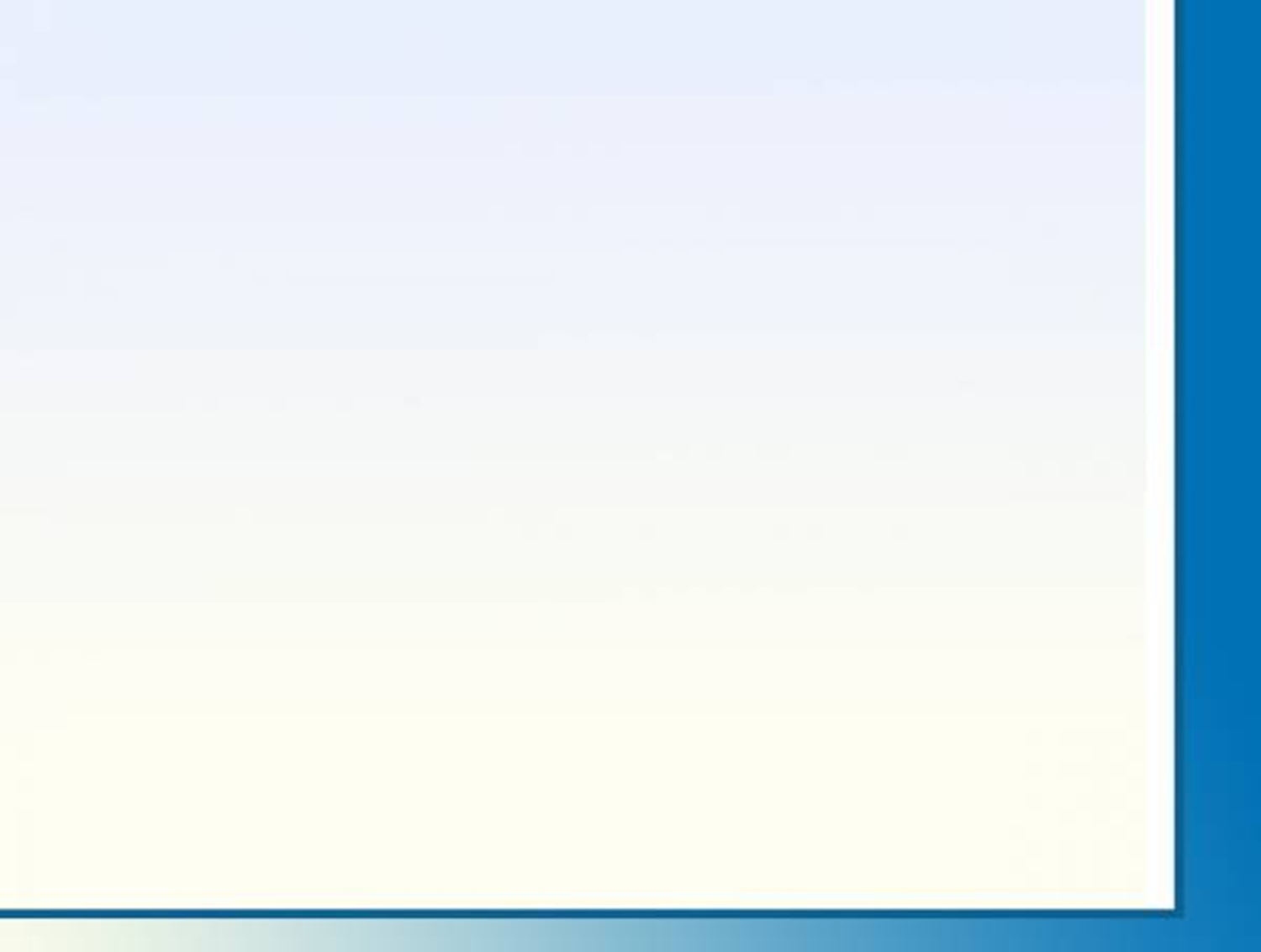 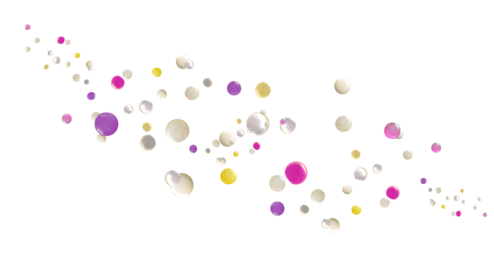 «Весёлые вагончики»
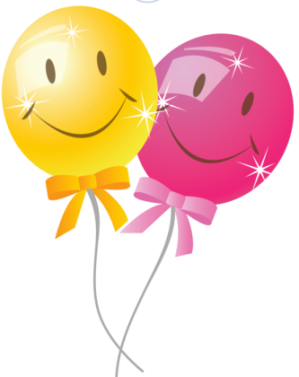 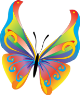 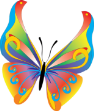 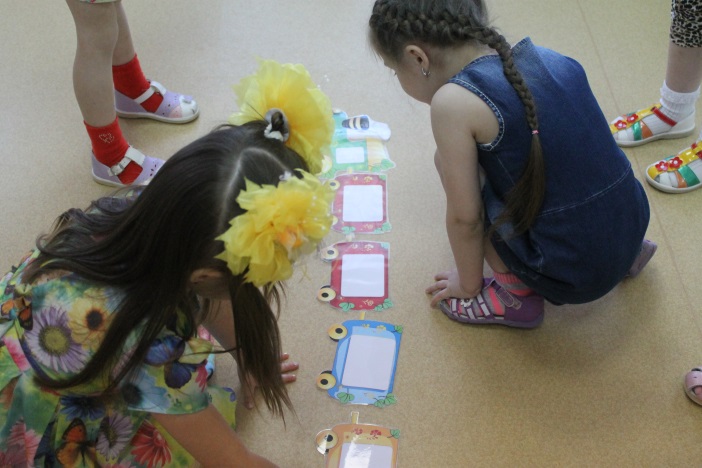 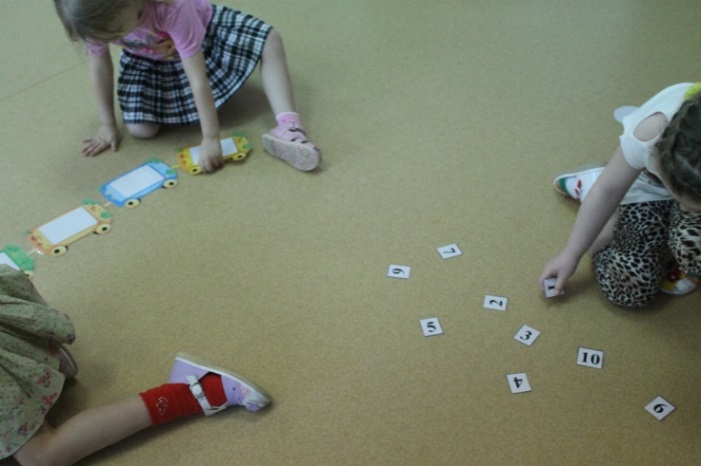 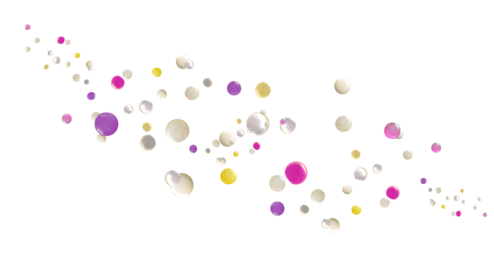 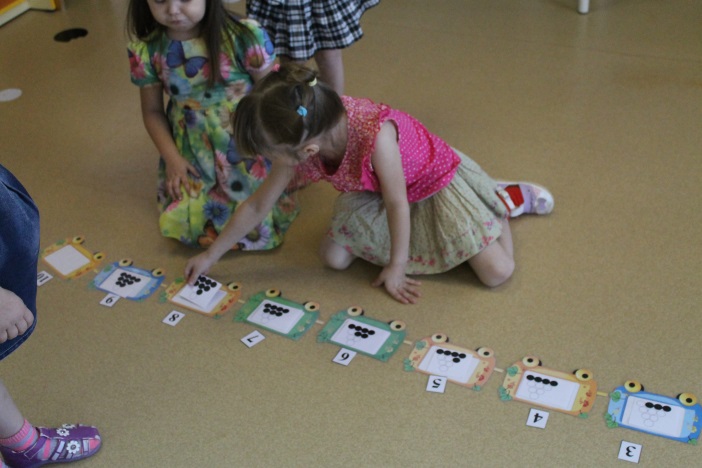 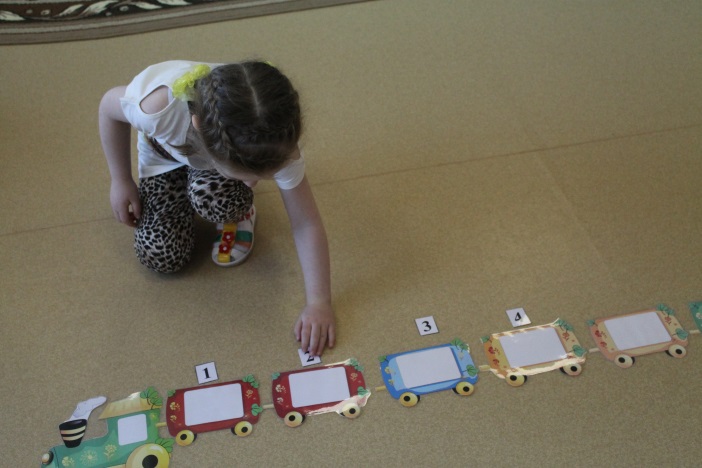 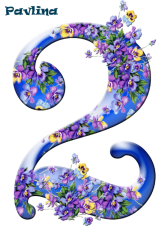 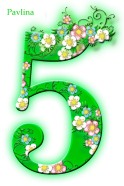 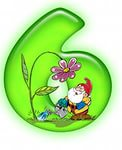 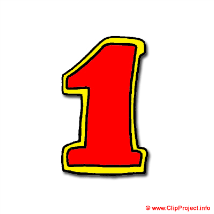 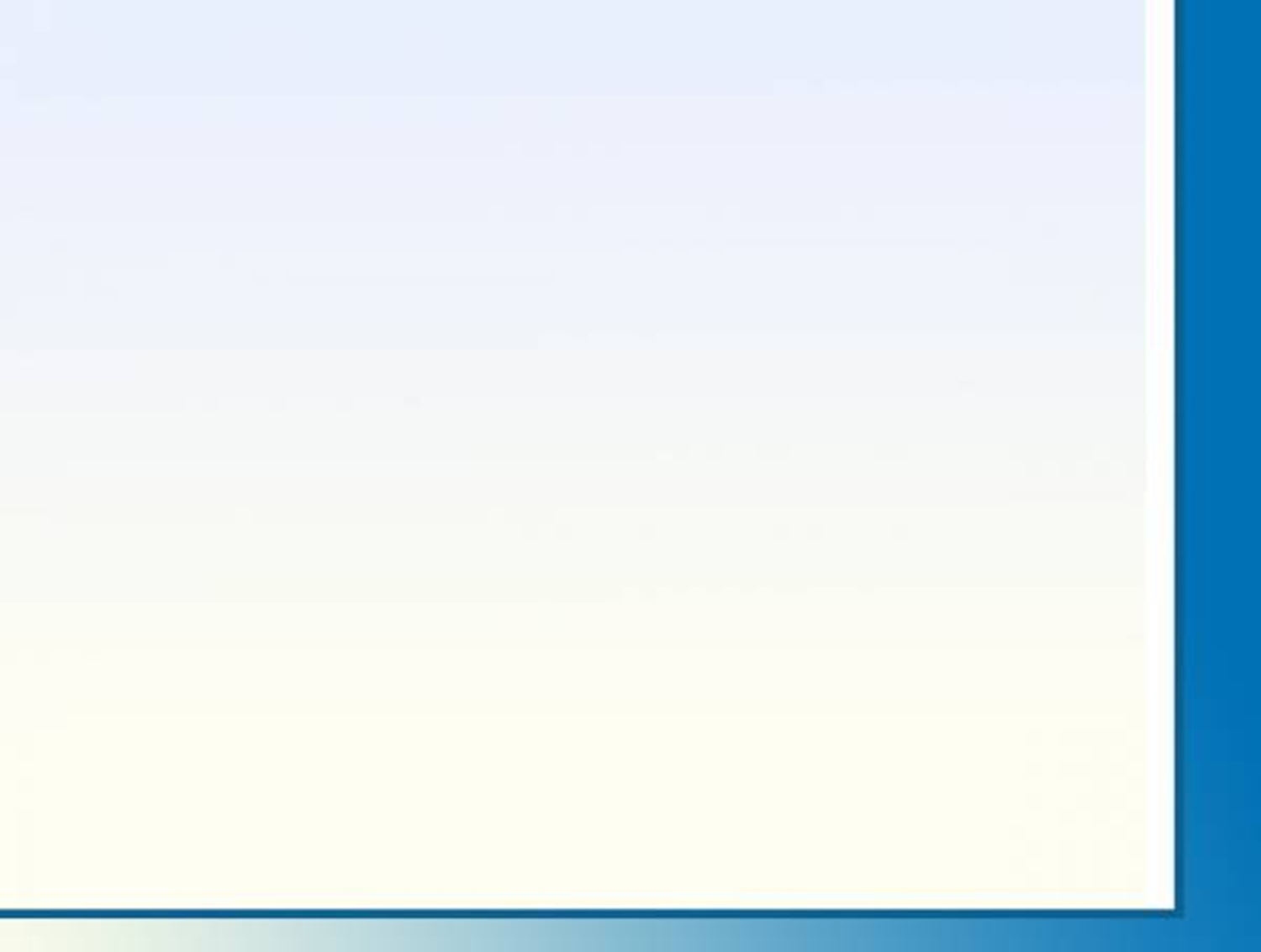 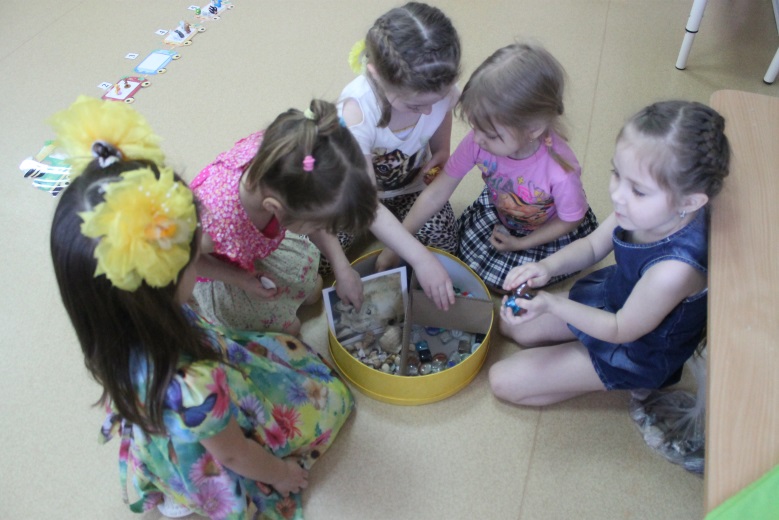 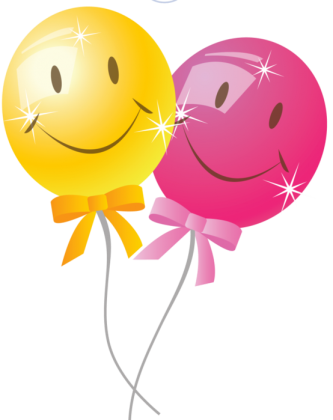 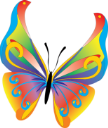 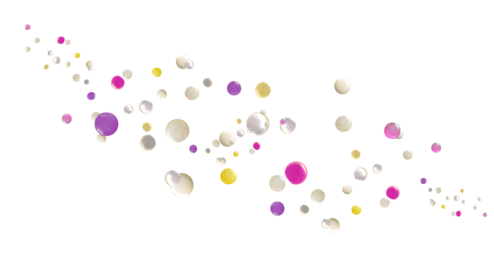 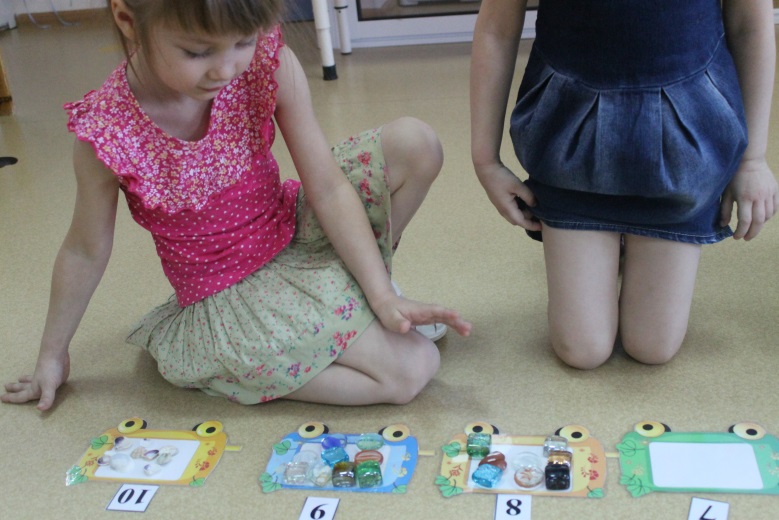 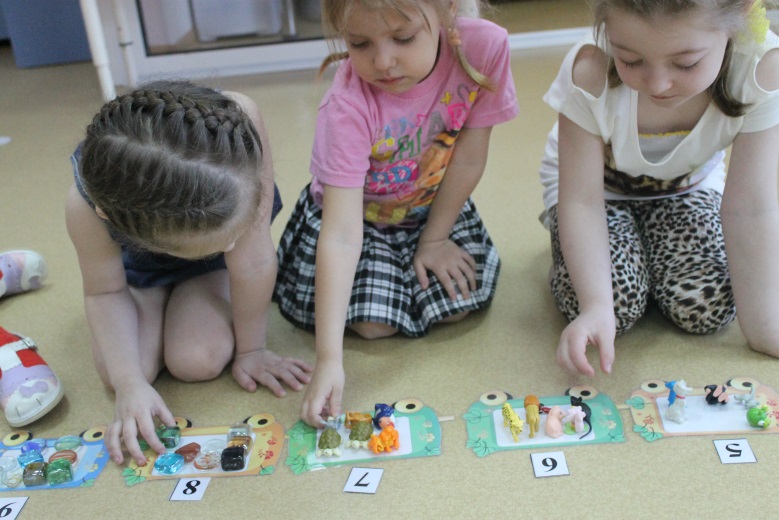 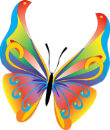 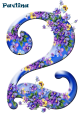 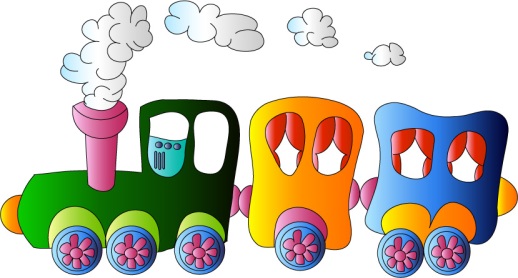 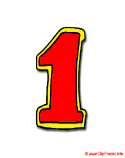 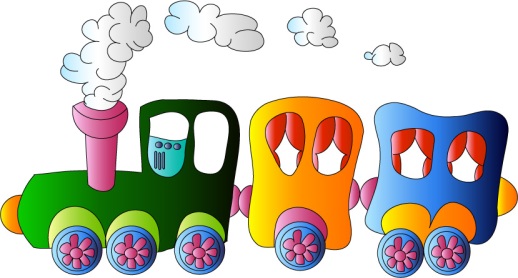 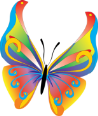 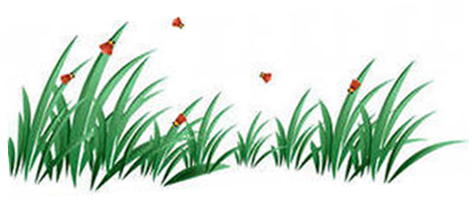 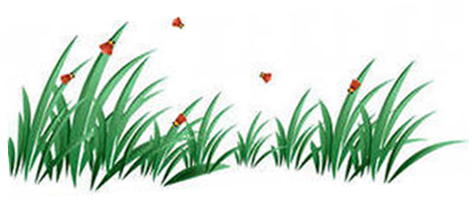 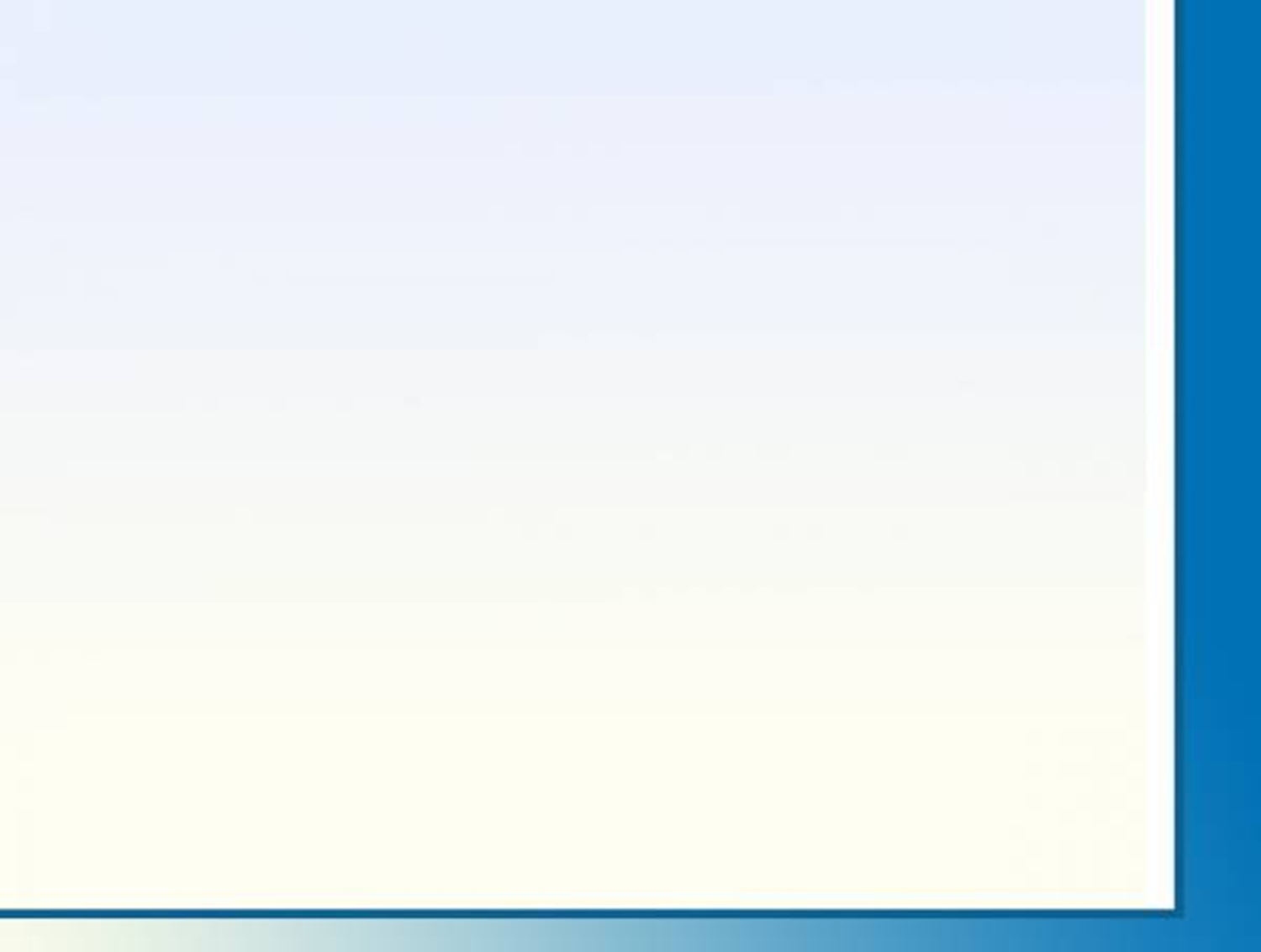 С помощью числовых карточек строим дорогу, затем сравниваем на числовой ленте.
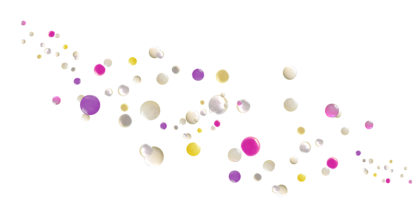 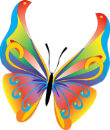 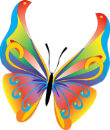 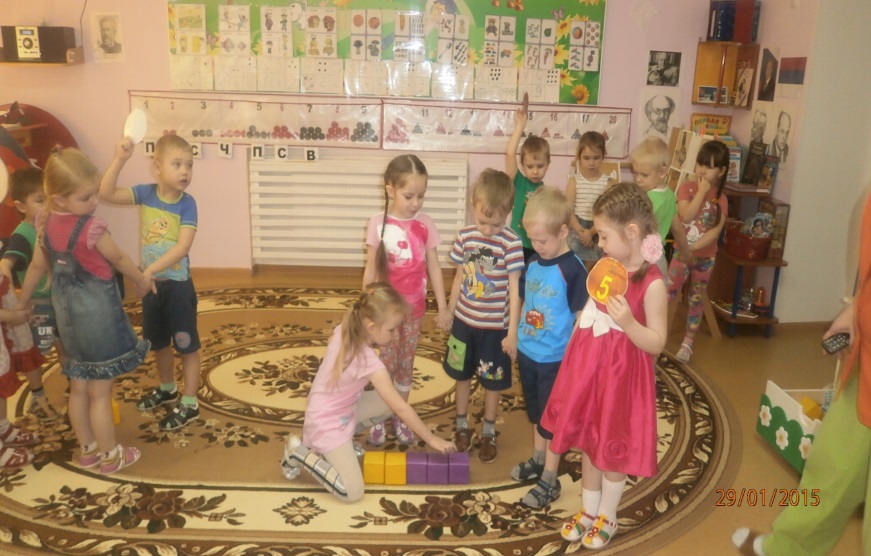 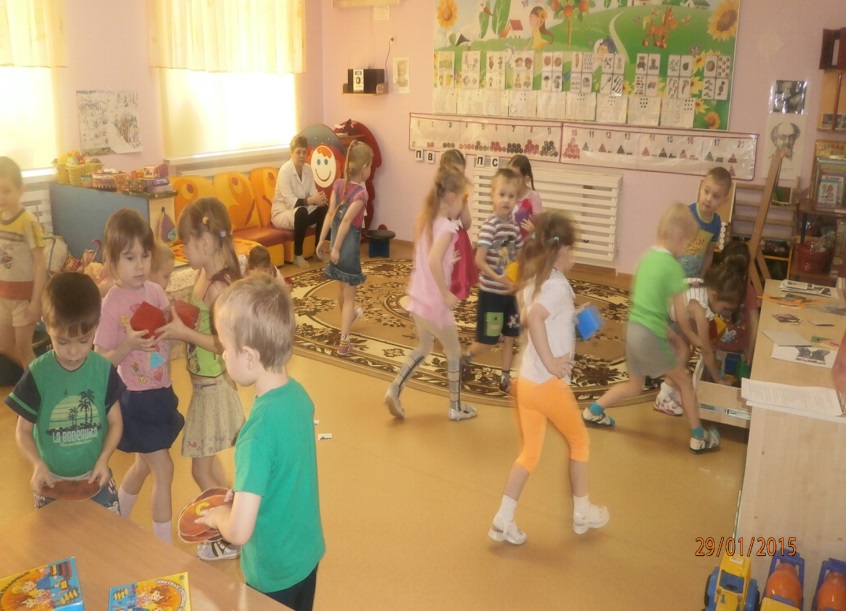 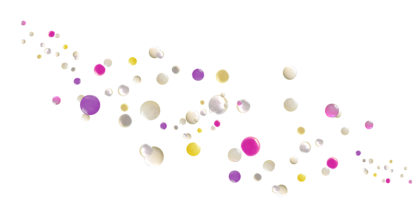 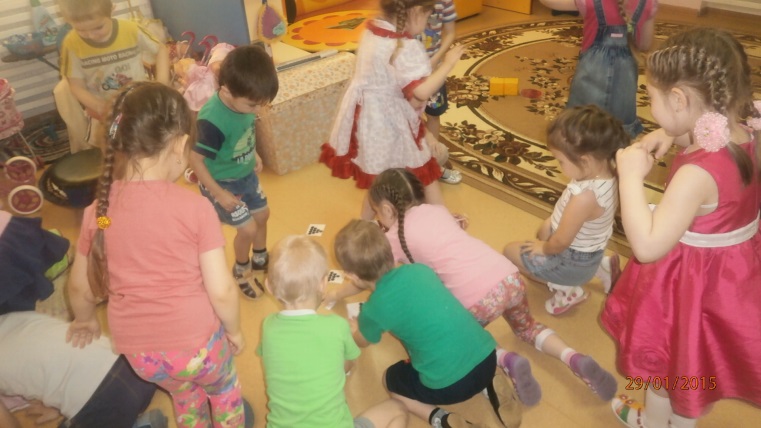 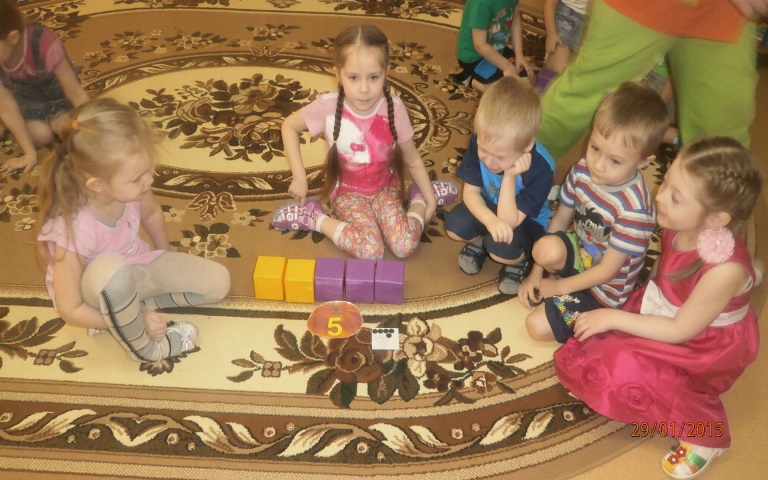 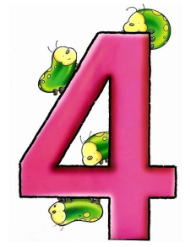 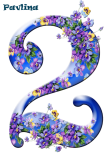 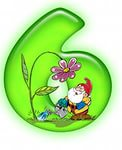 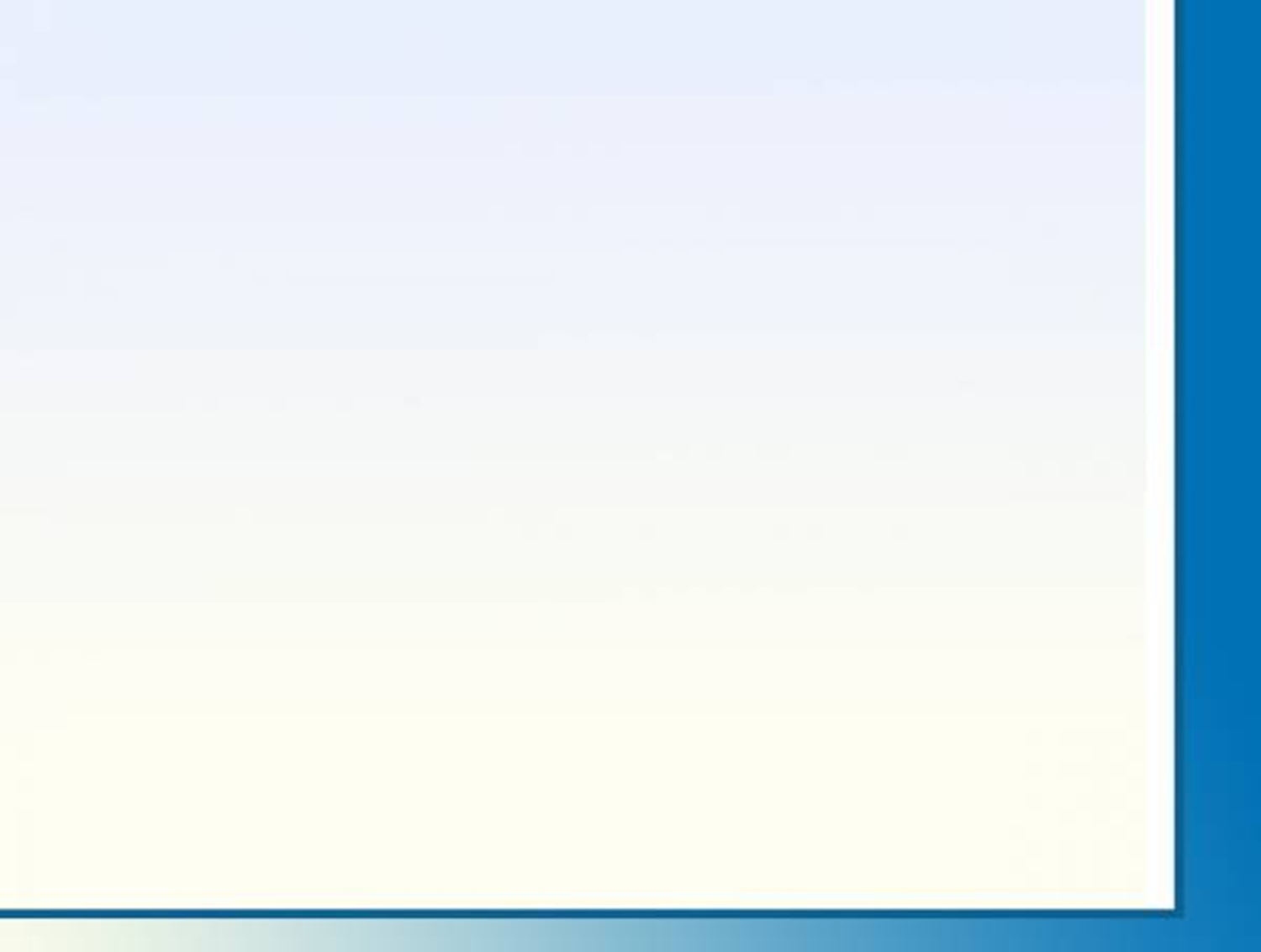 Палочки «Кюизенера», числовые карточки – строим дом
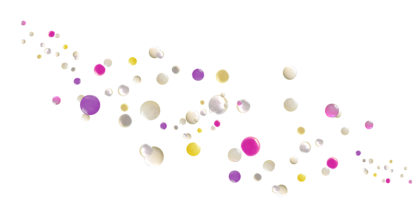 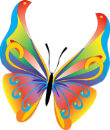 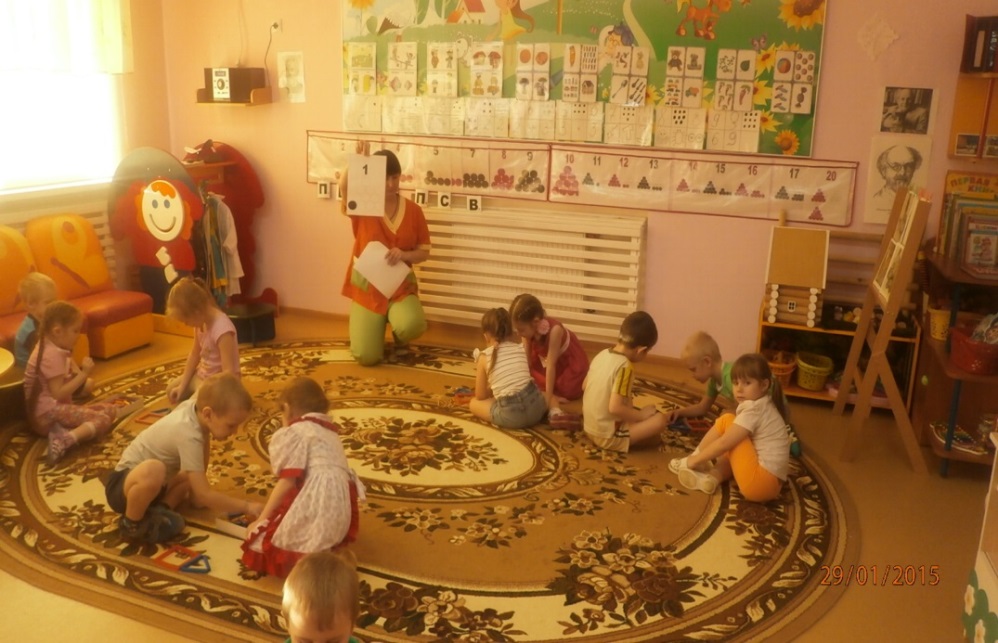 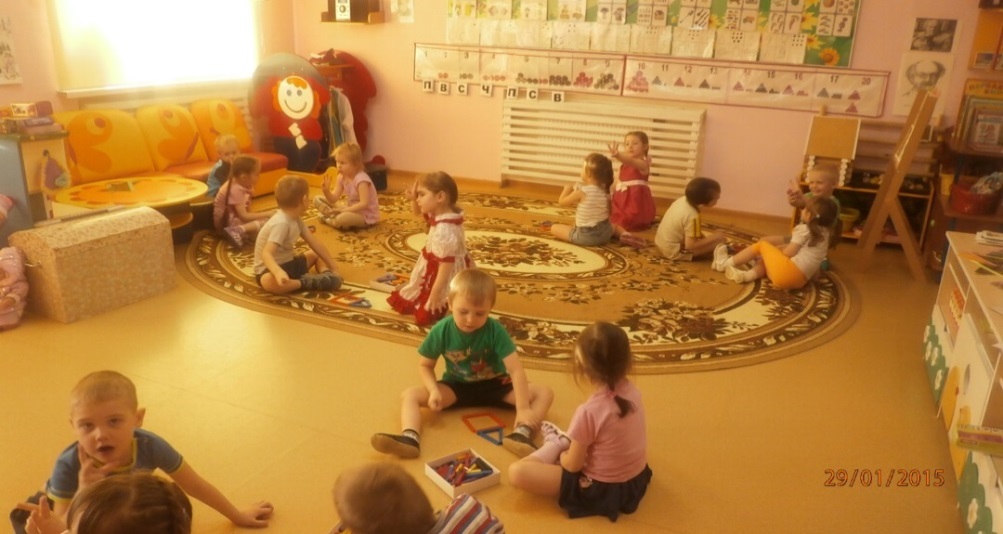 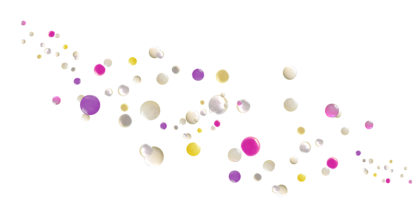 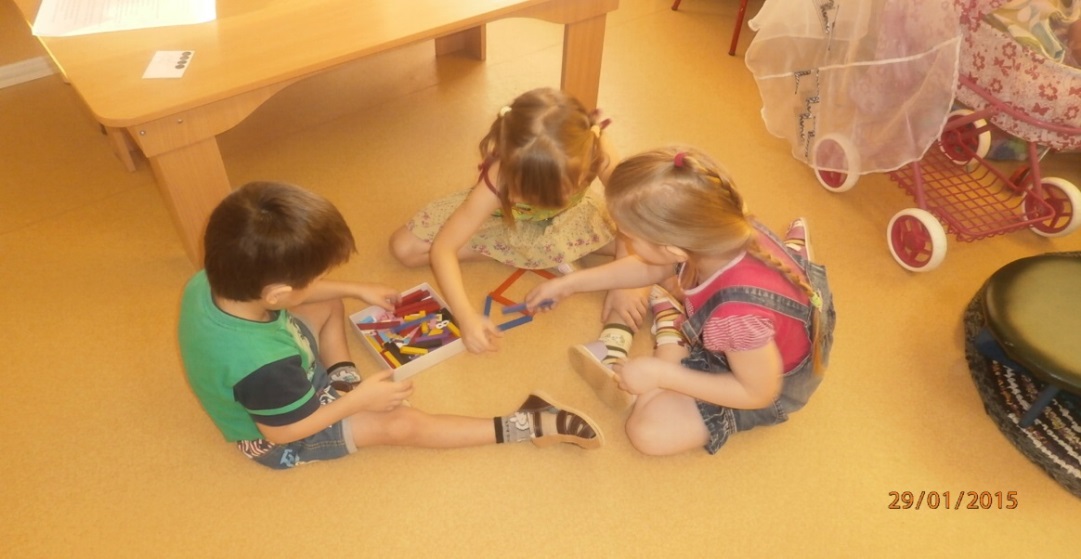 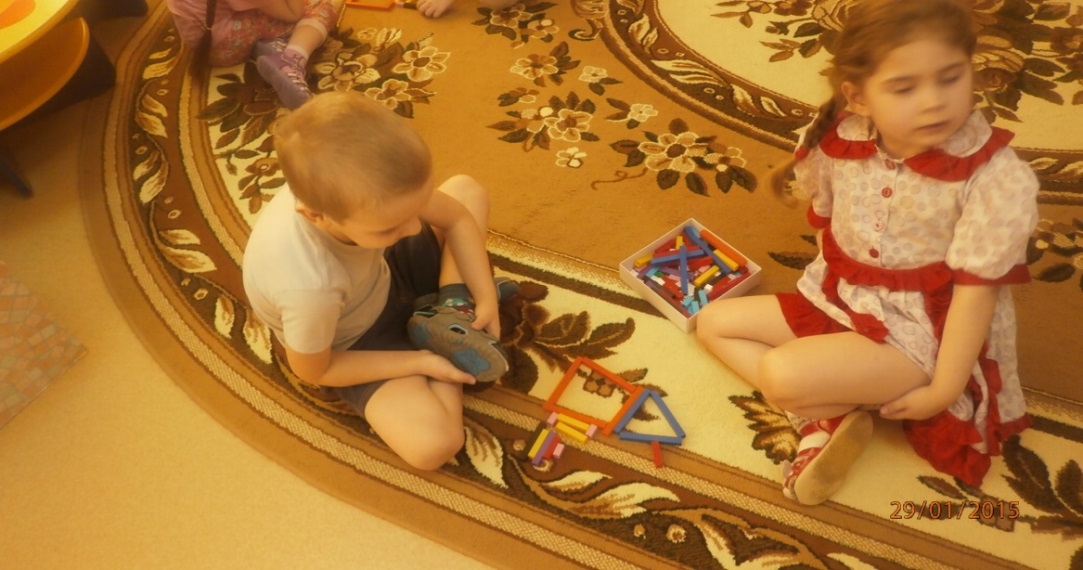 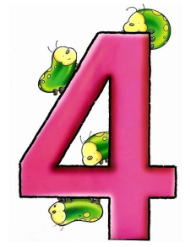 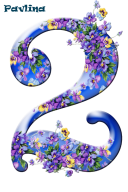 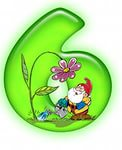 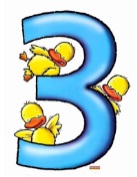 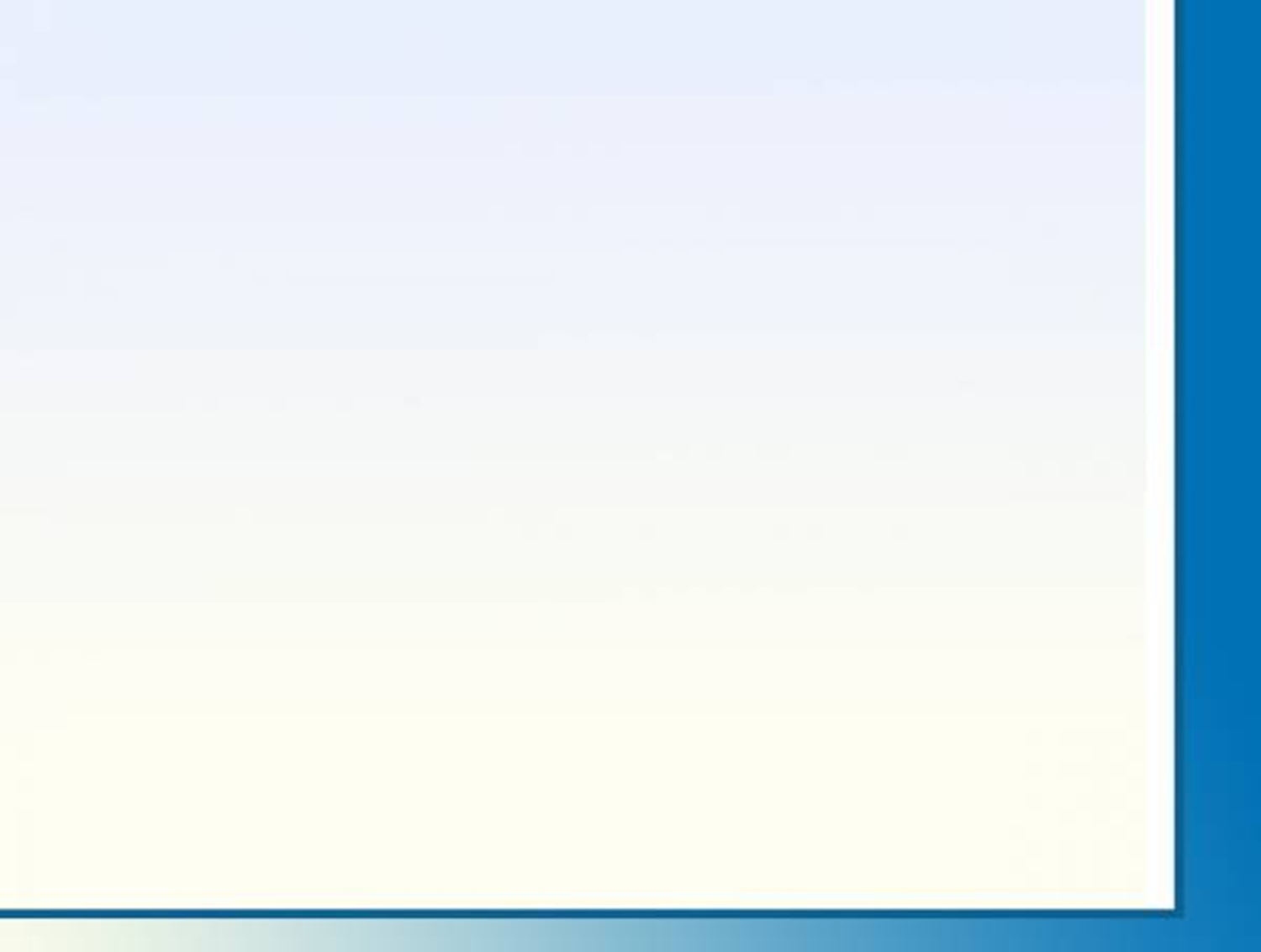 Числовые карточки, песочные часы
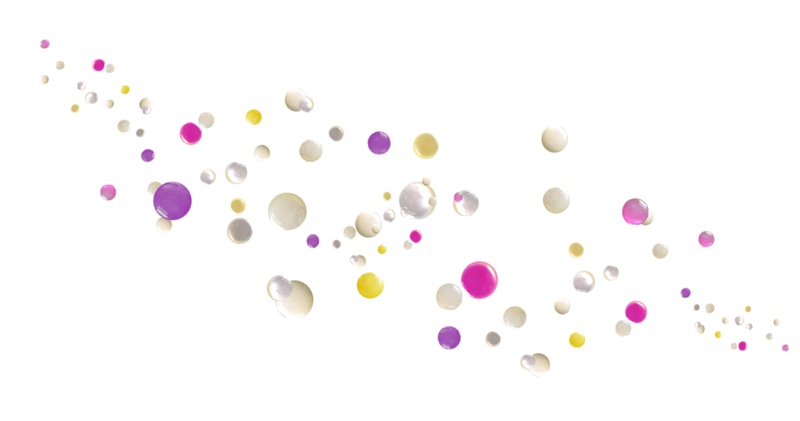 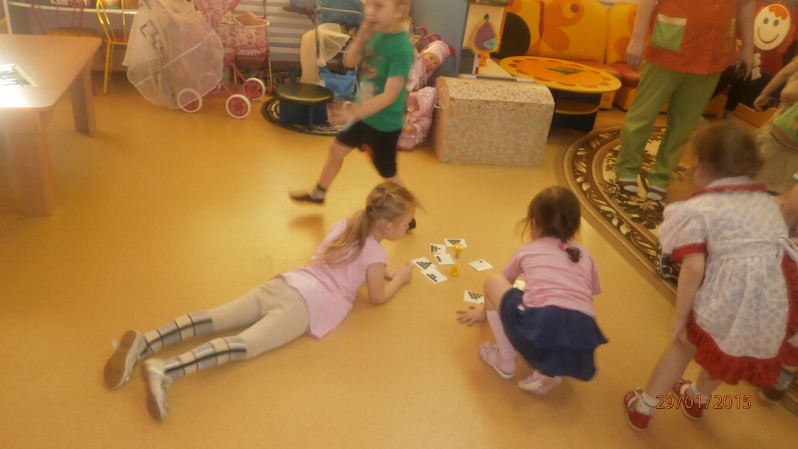 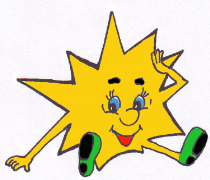 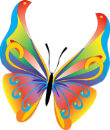 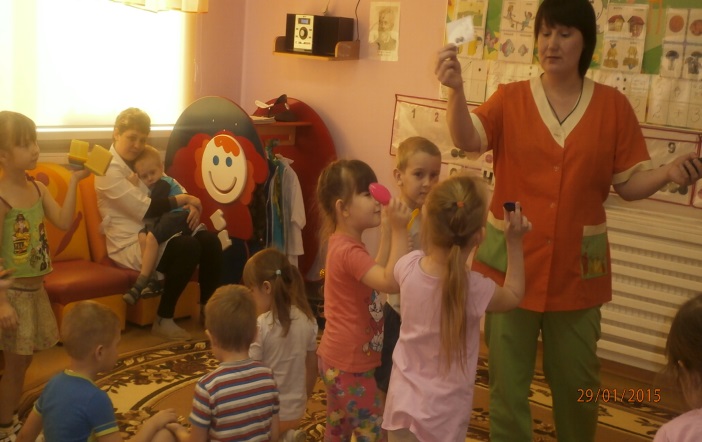 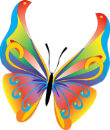 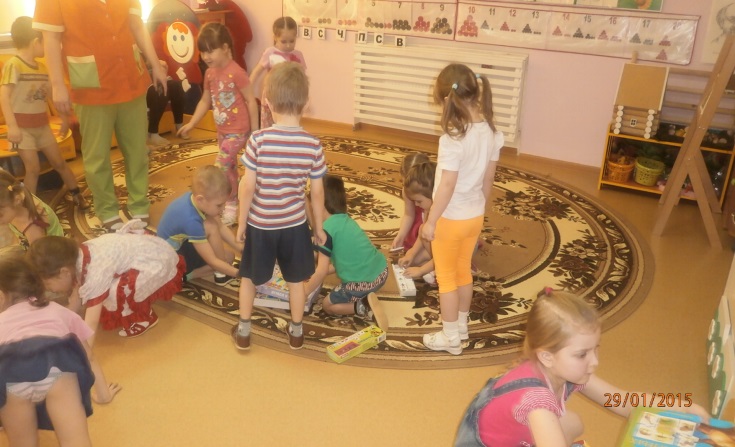 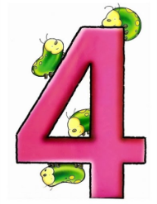 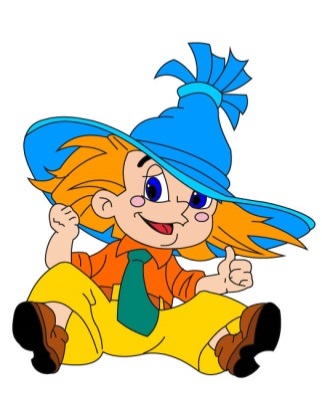 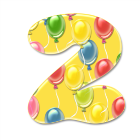 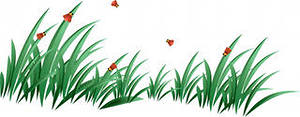 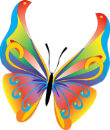 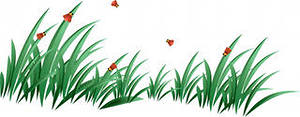 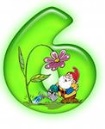 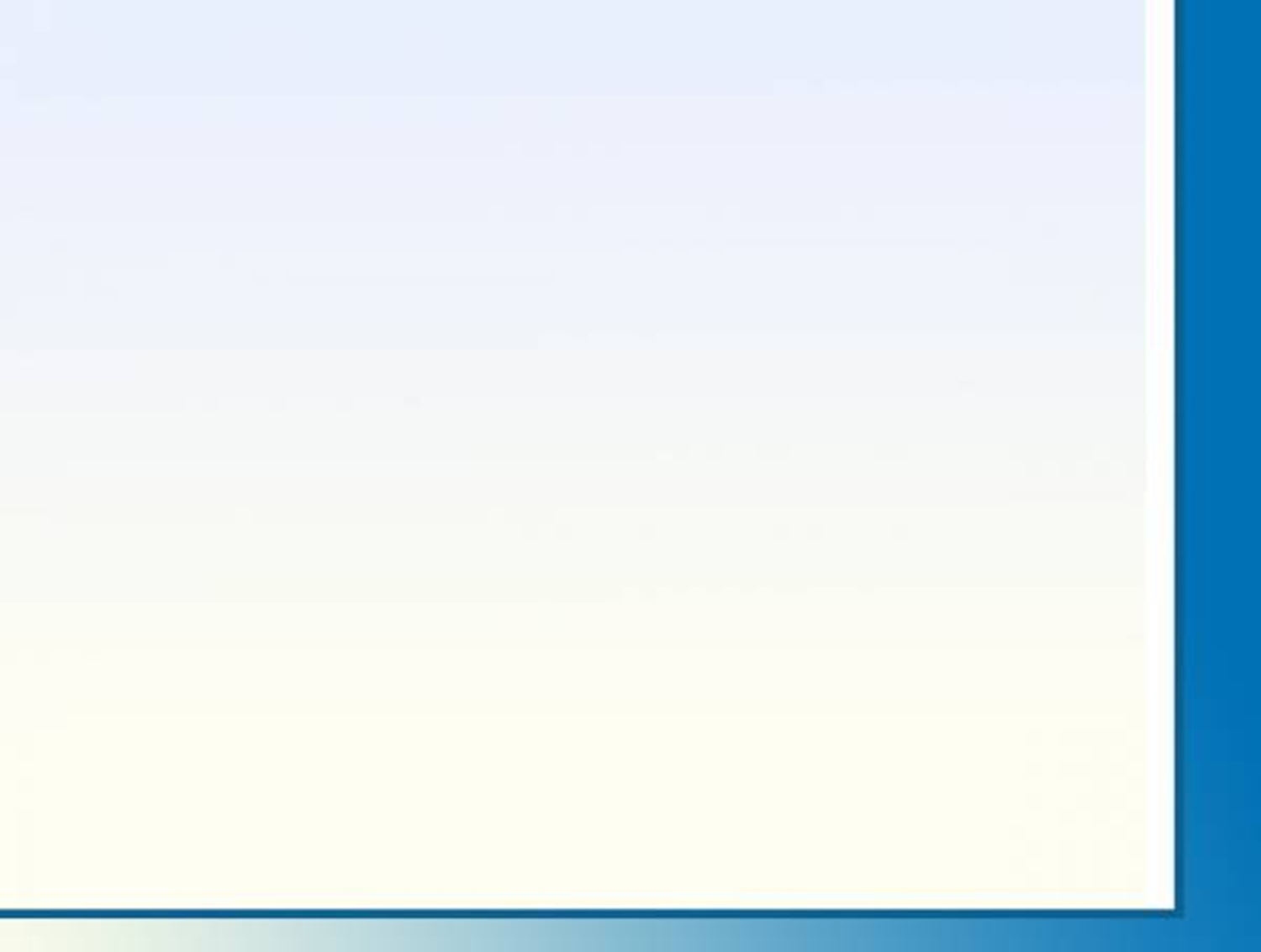 Дни недели
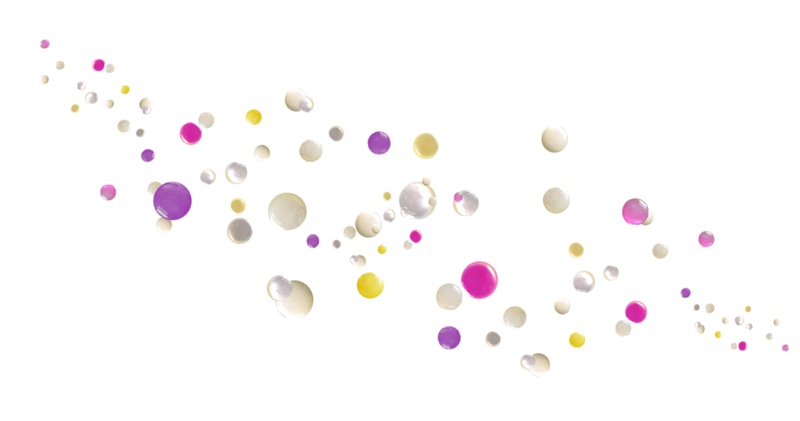 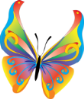 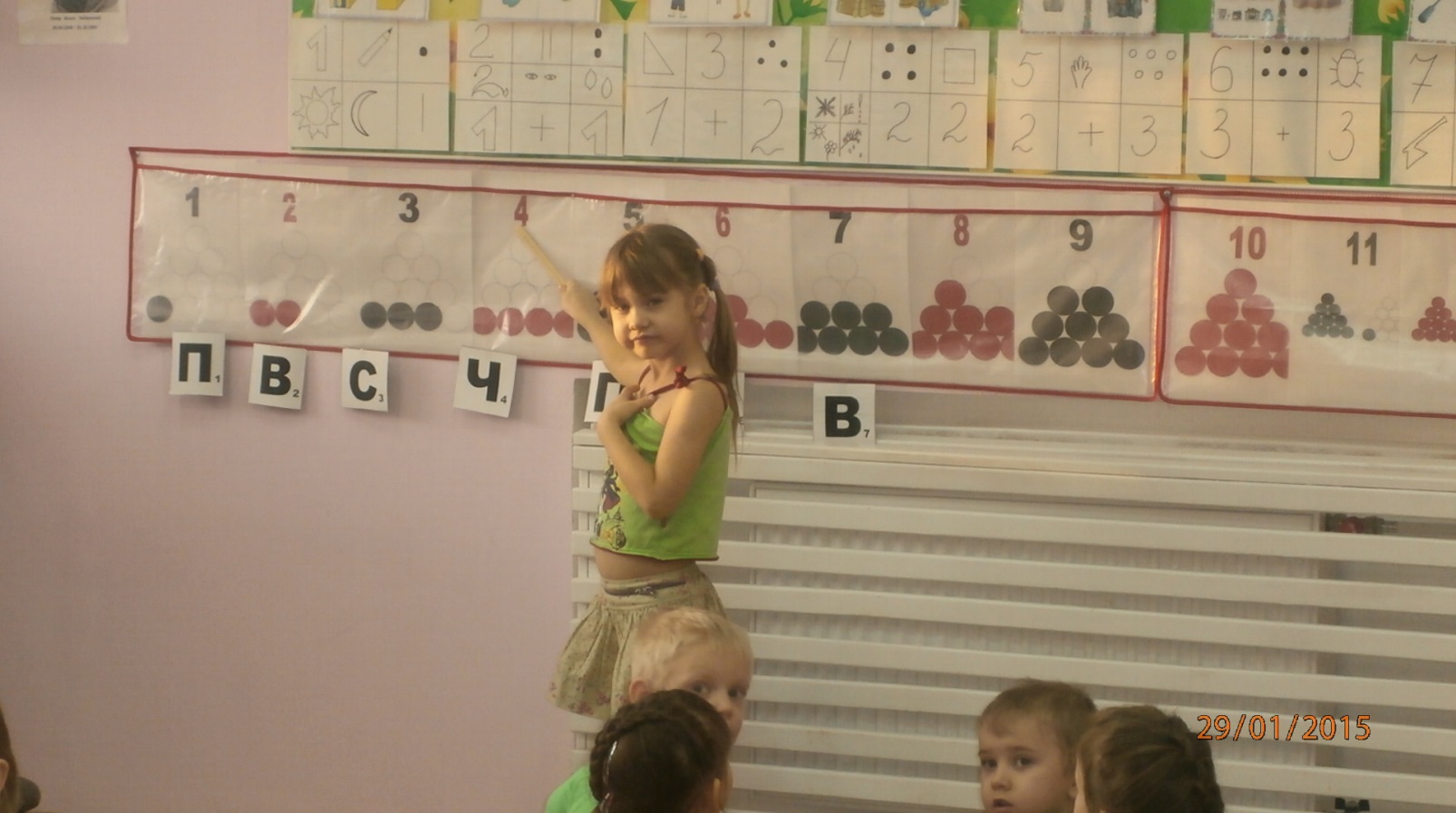 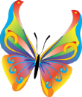 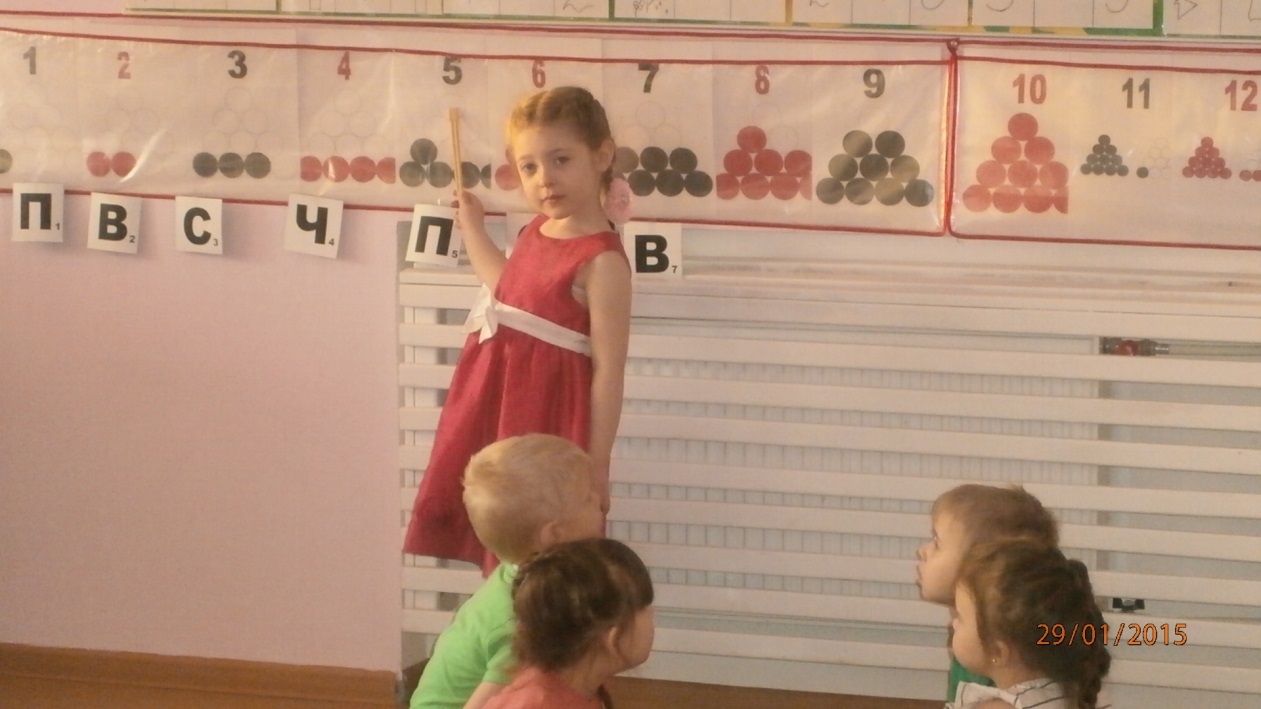 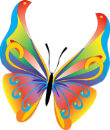 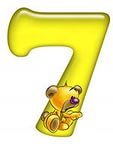 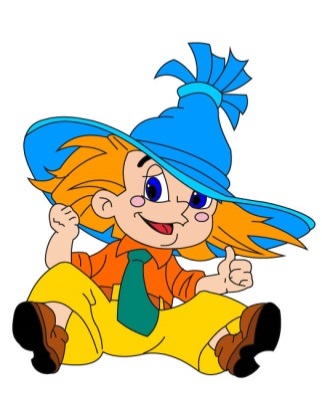 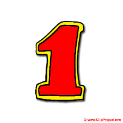 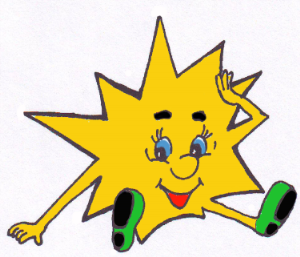 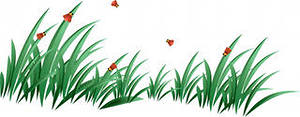 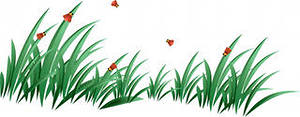 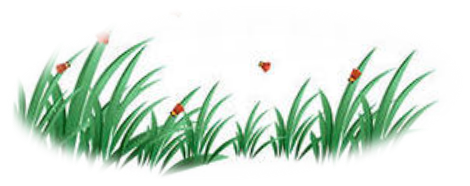 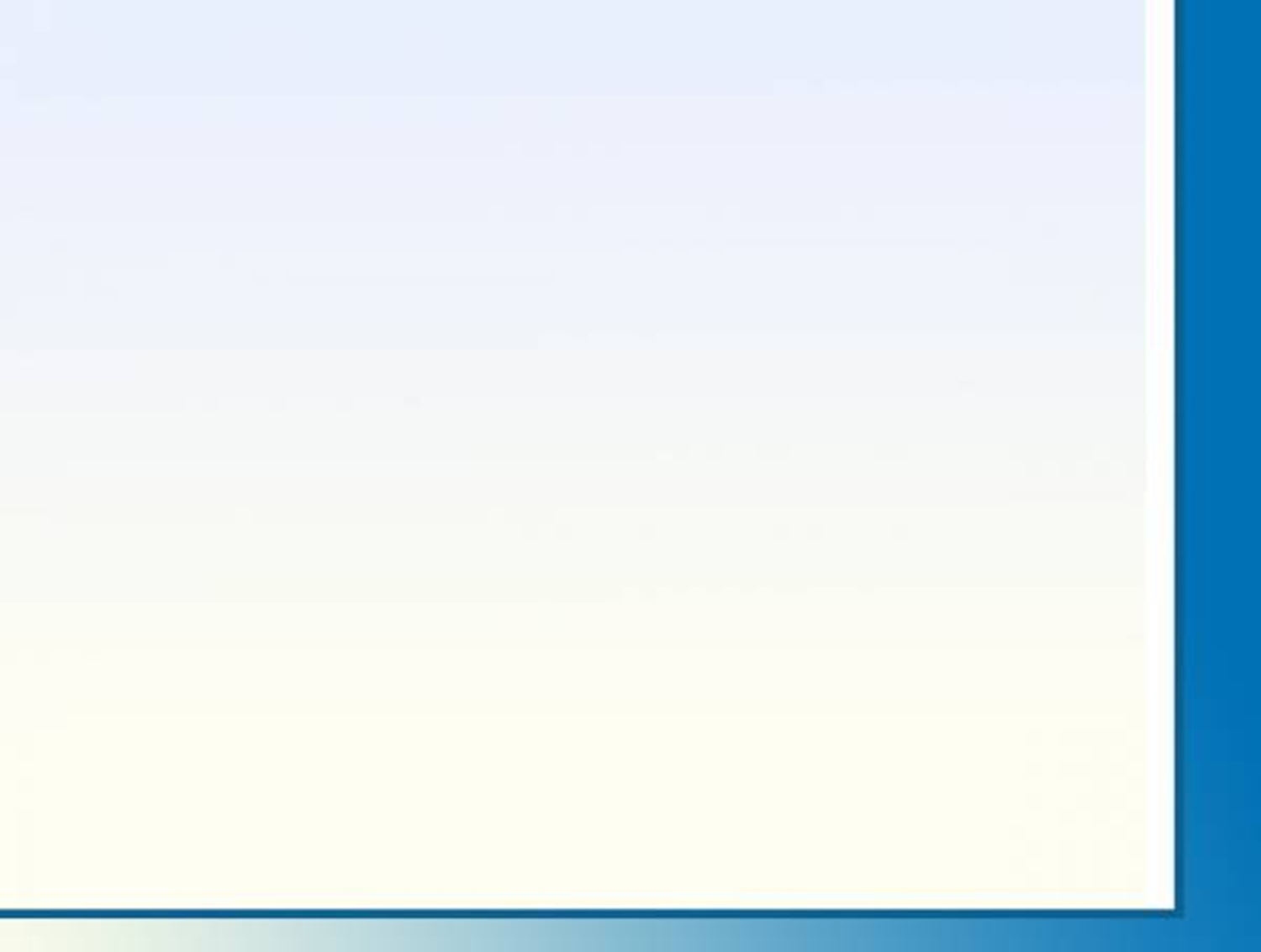 Числовой ряд и потерянная карточка.
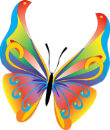 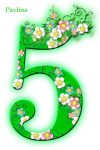 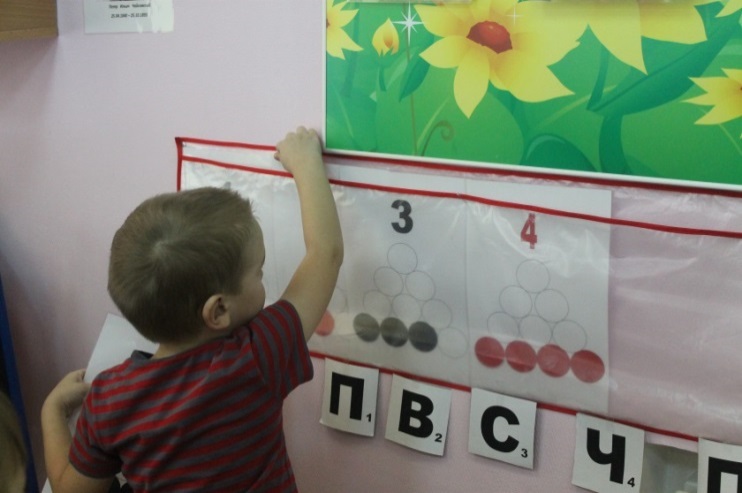 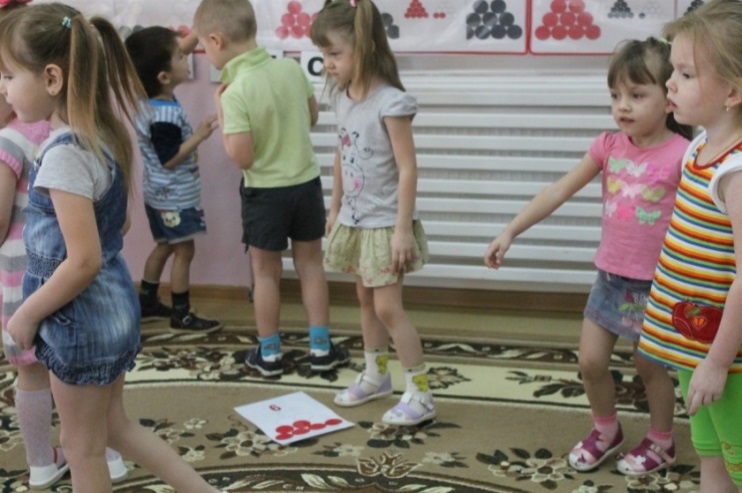 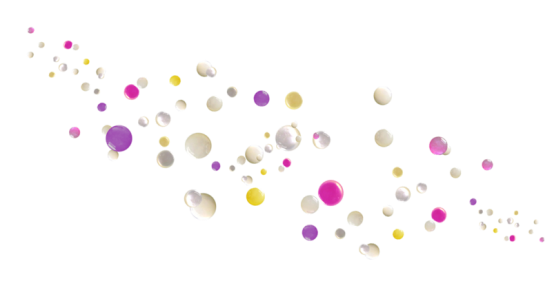 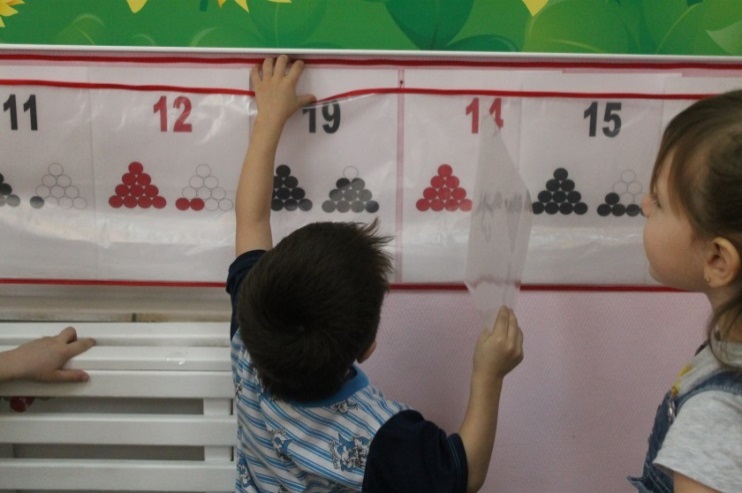 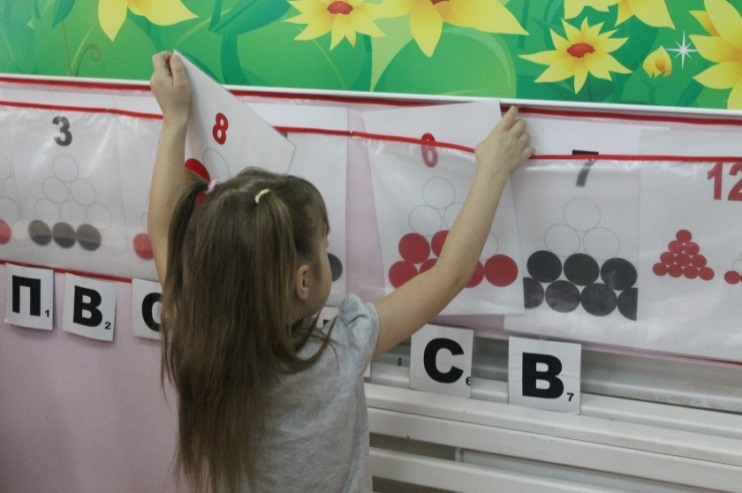 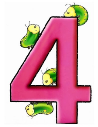 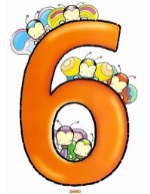 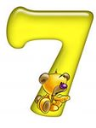 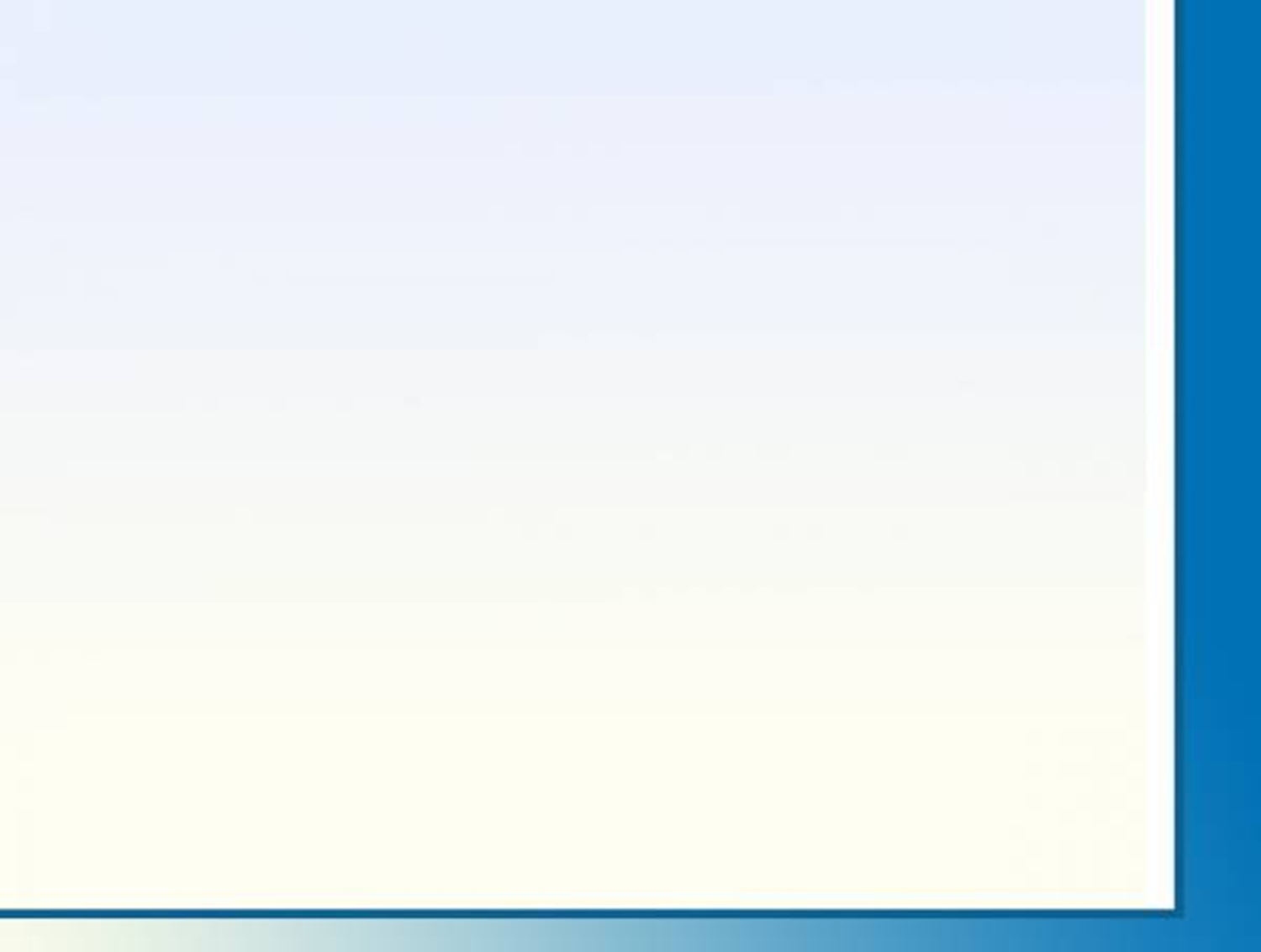 Считаем и играем САМИ!
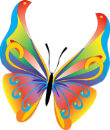 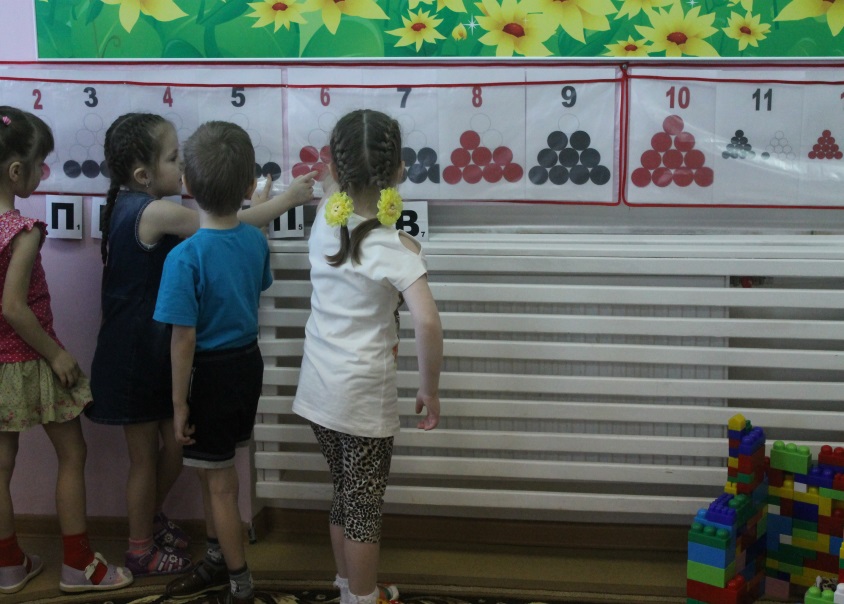 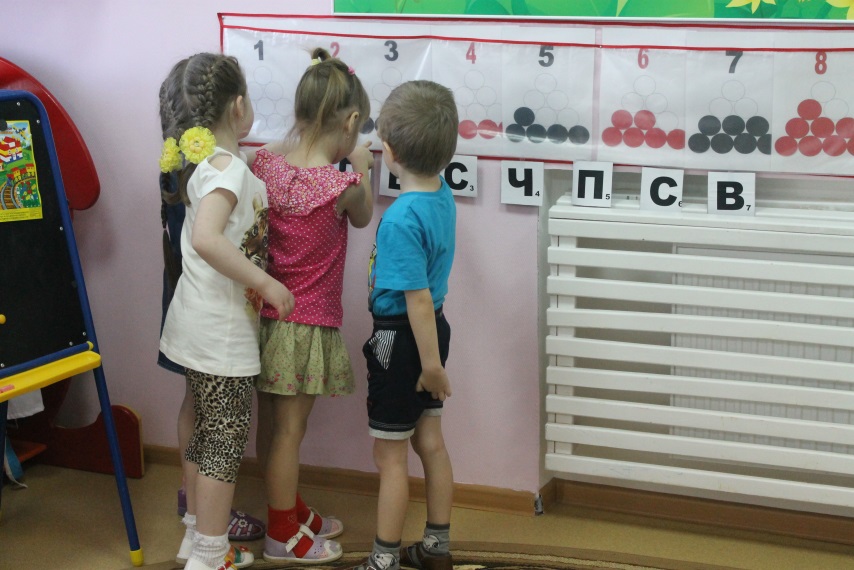 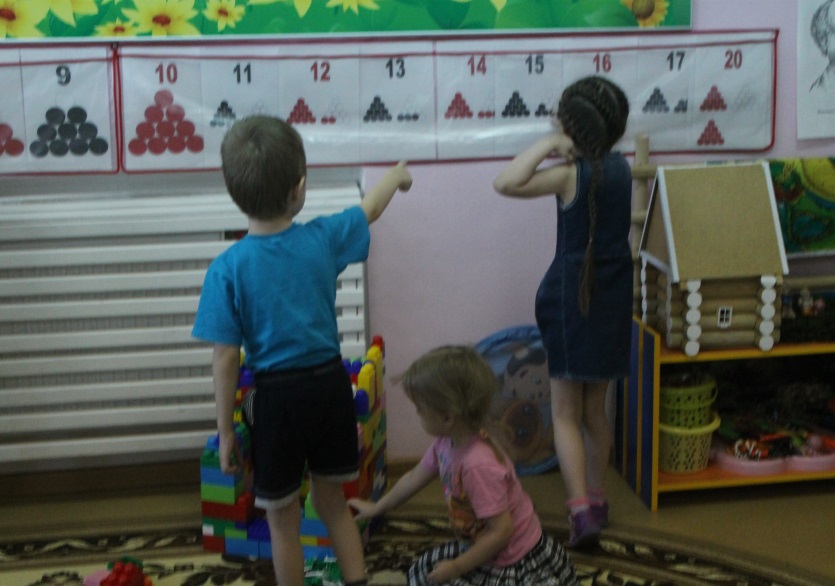 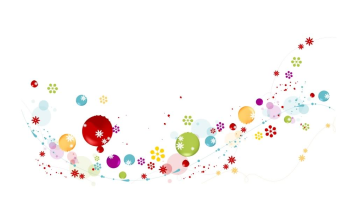 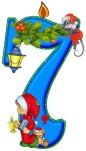 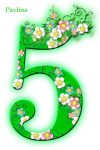 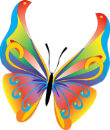 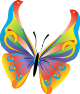 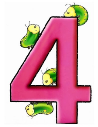 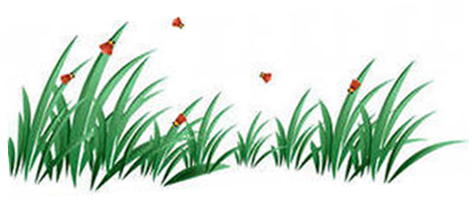 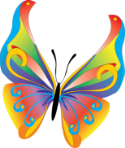 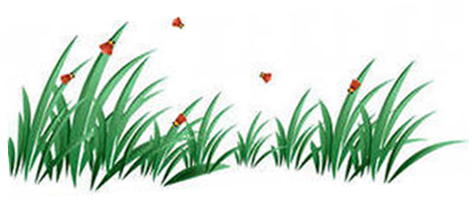 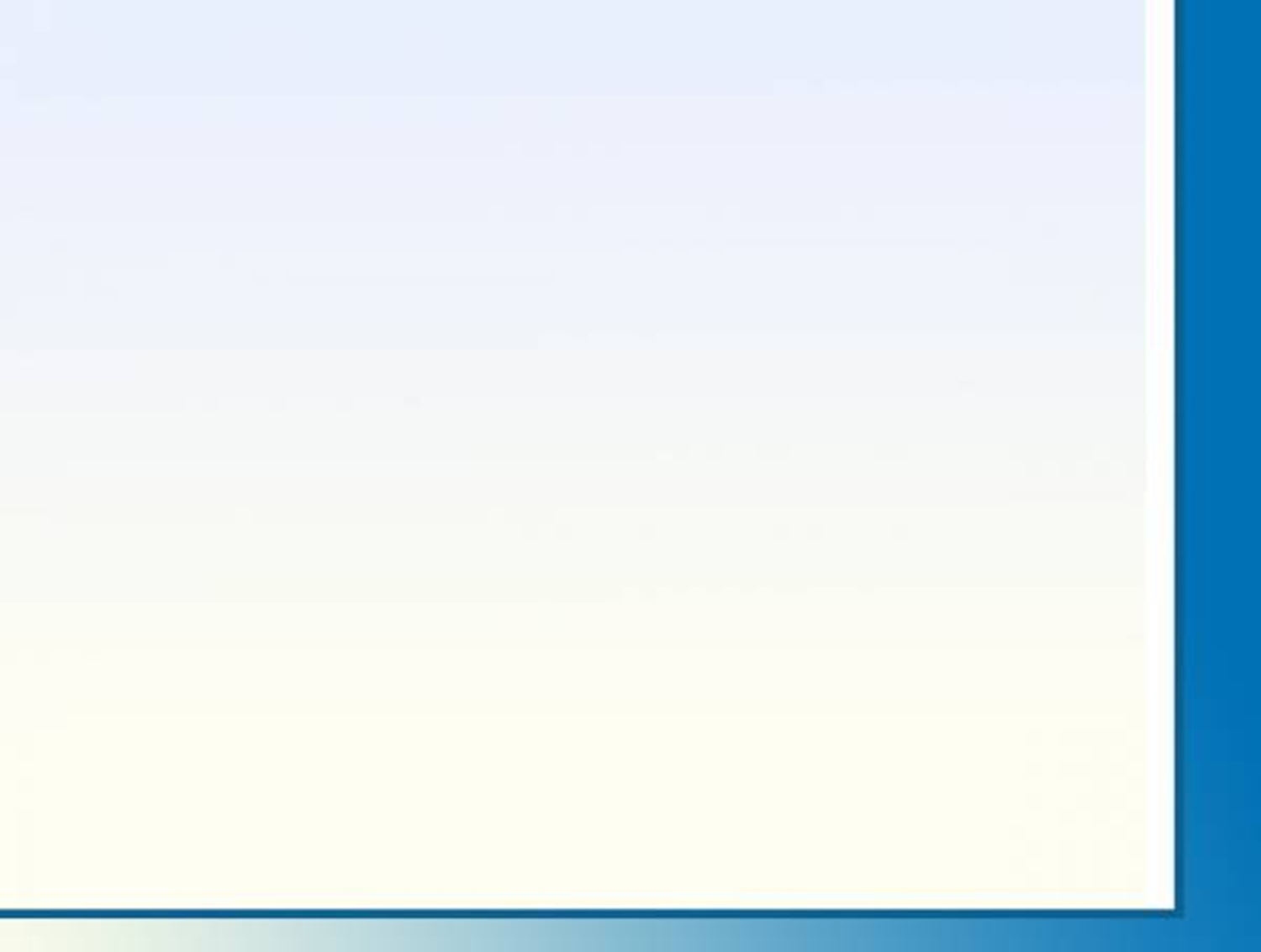 Игры для самостоятельной деятельности
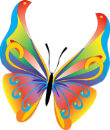 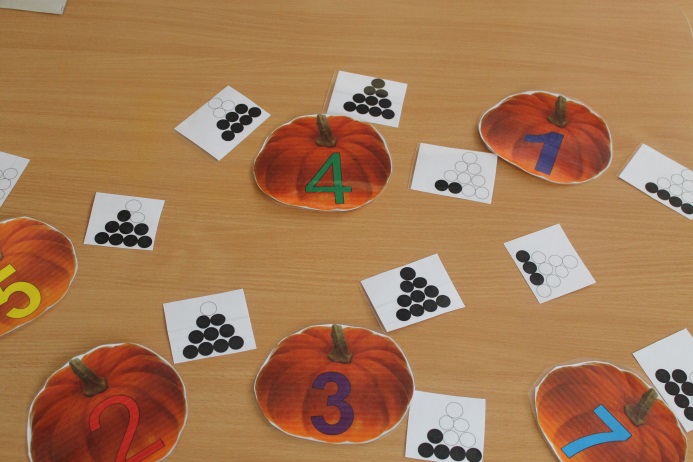 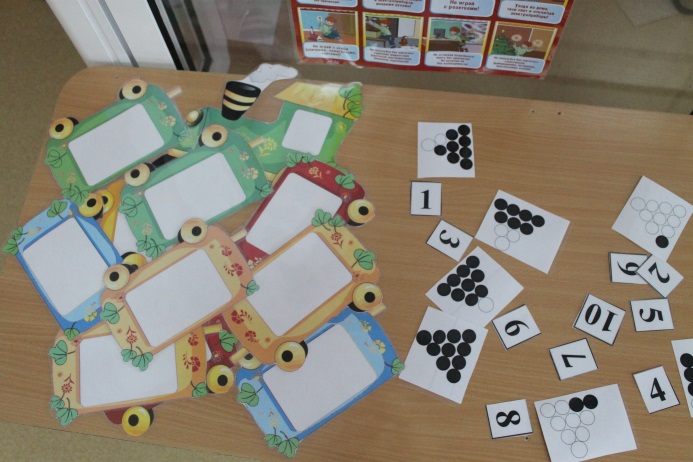 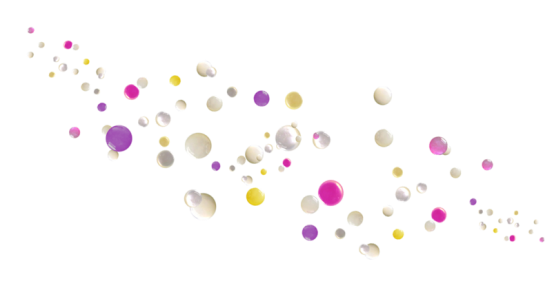 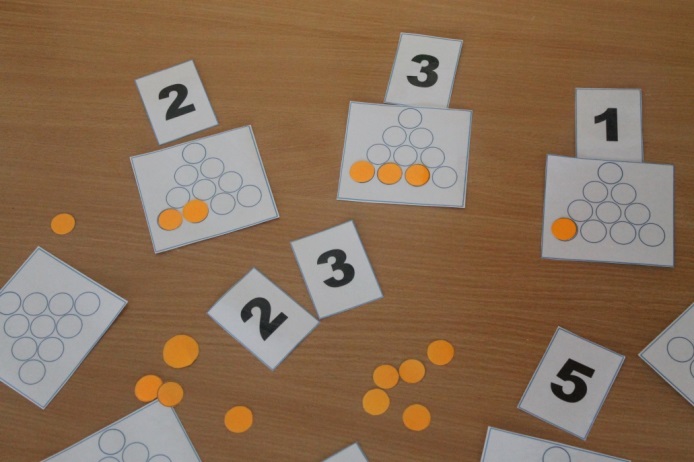 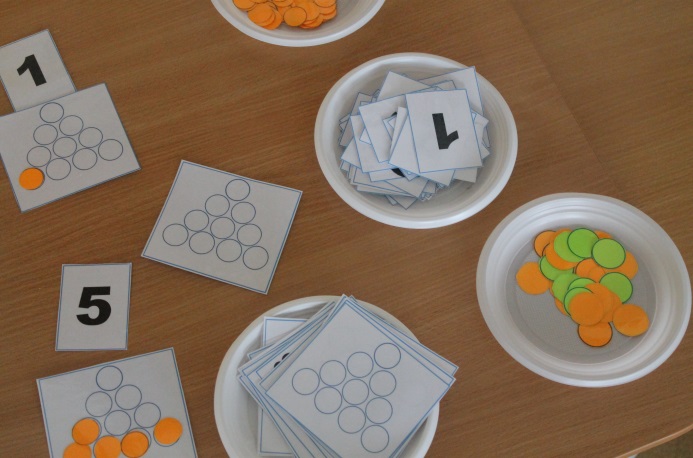 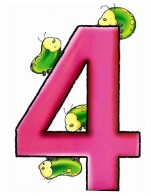 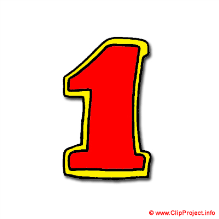 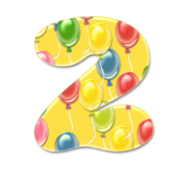 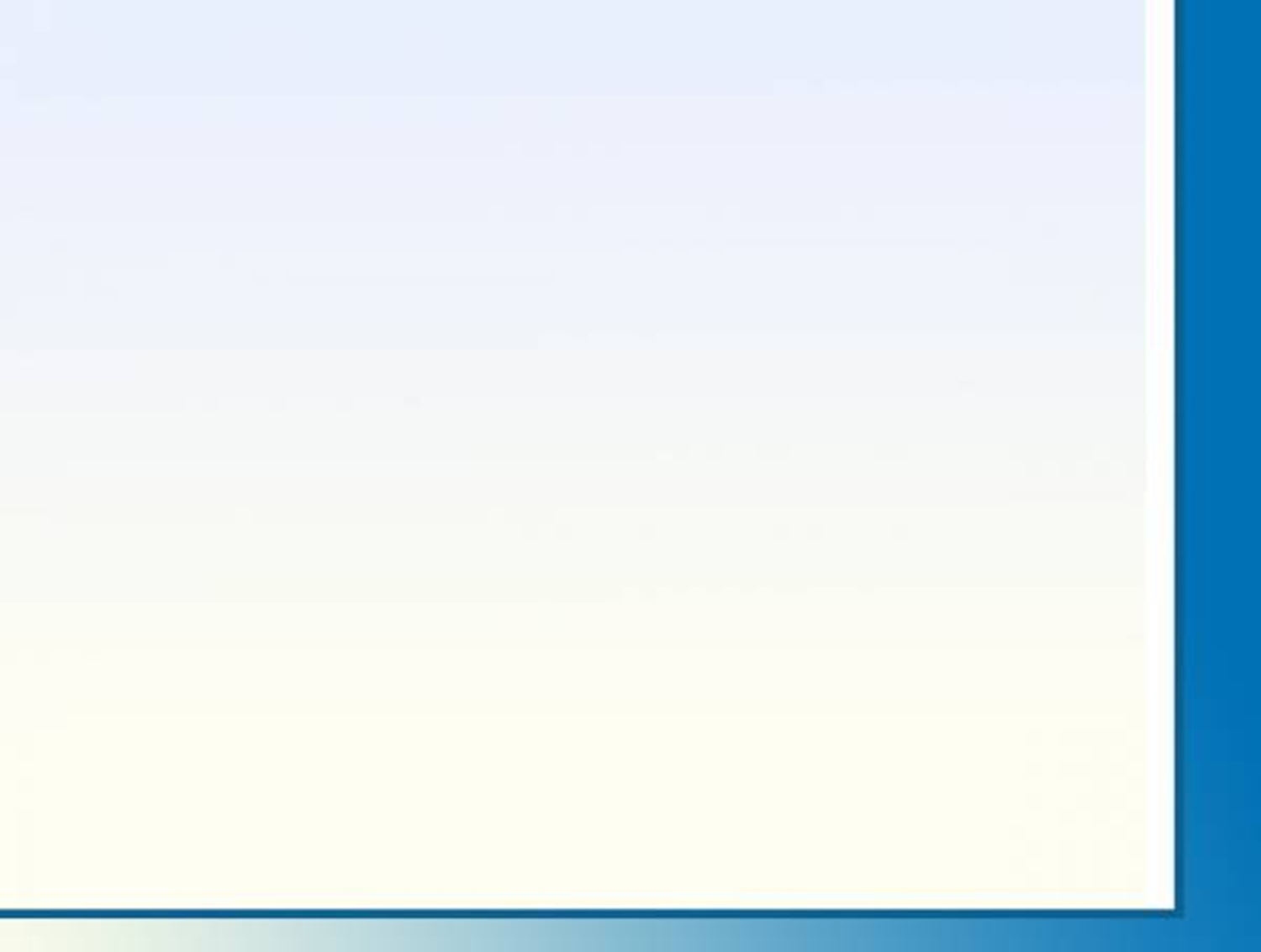 Ожидаемый результат:
Соотносить количество предметов с числом, число с цифрой -95%;
Считать в пределах 10 и обратно-      
                                                          95%;
Освоят понятие «десяток», состав числа – 90%.
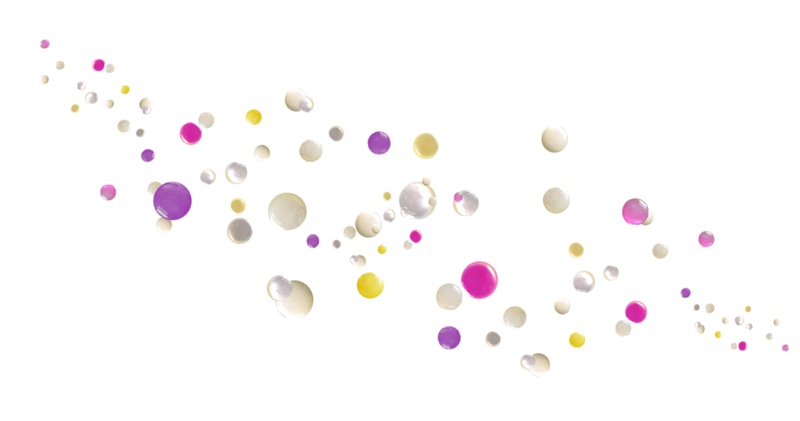 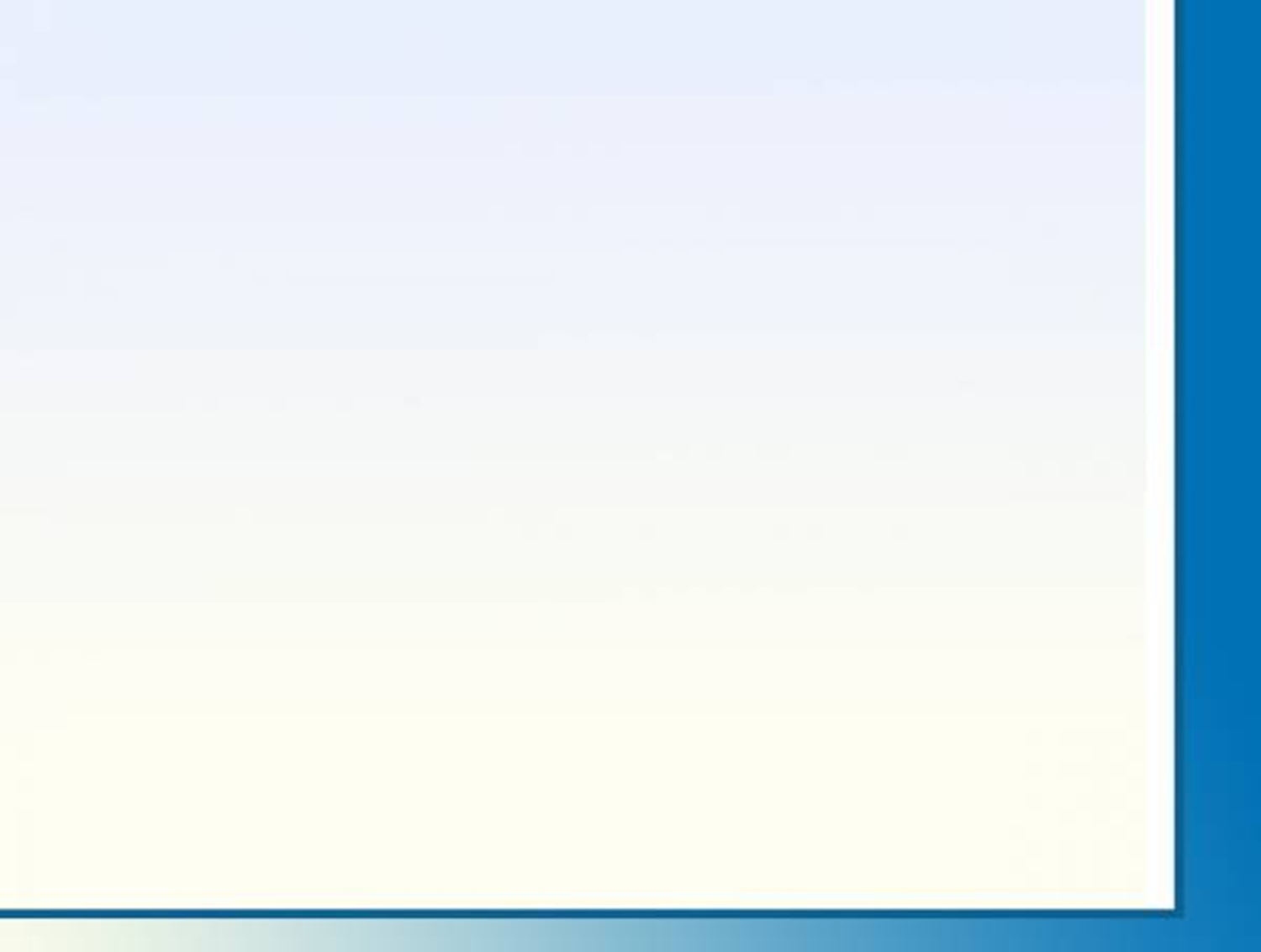 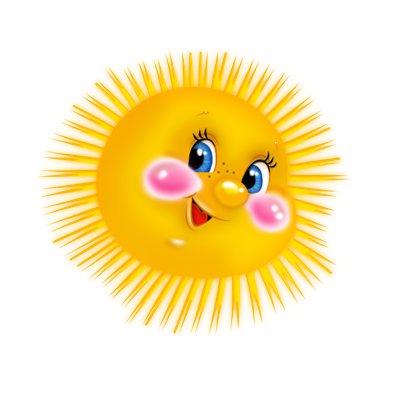 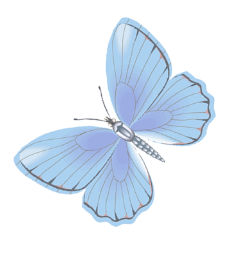 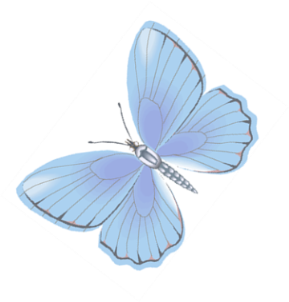 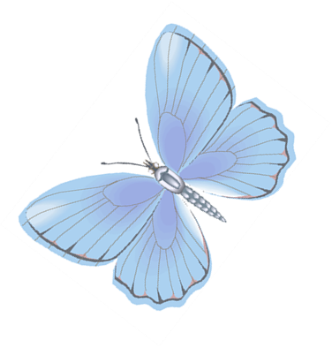 Спасибо за внимание!
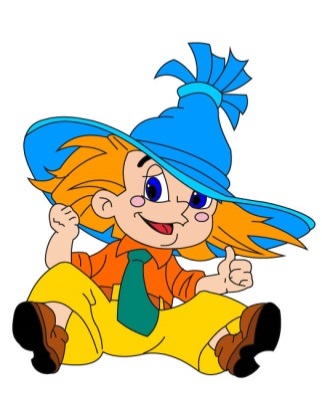 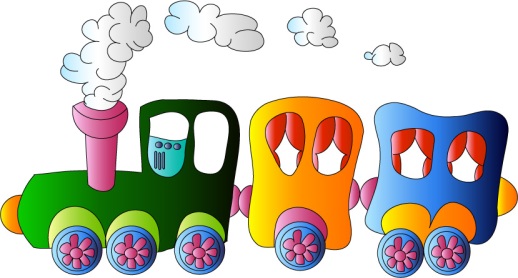 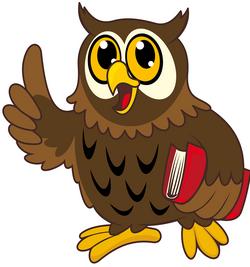 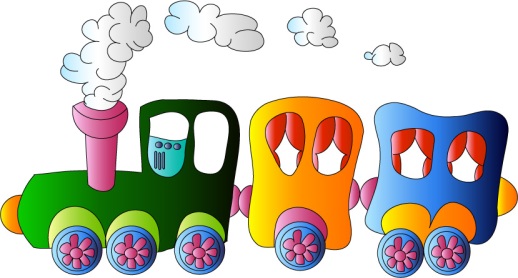 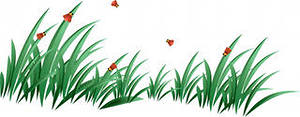 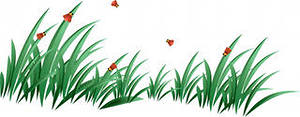 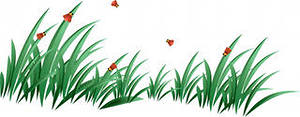 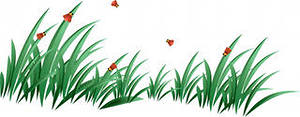